Tuesday,  September 12th 2023
My friends
Unit
1
Lesson 1 (1+2+3)
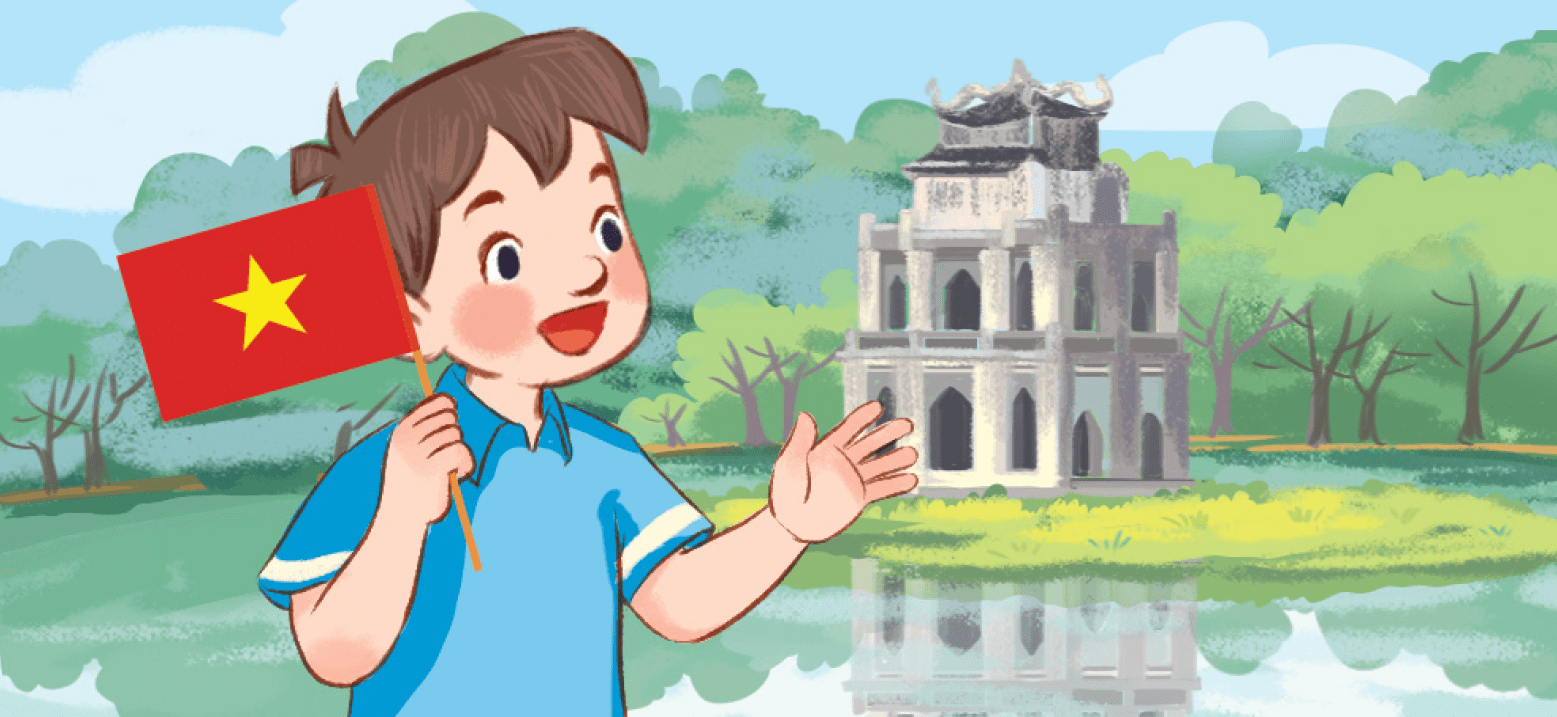 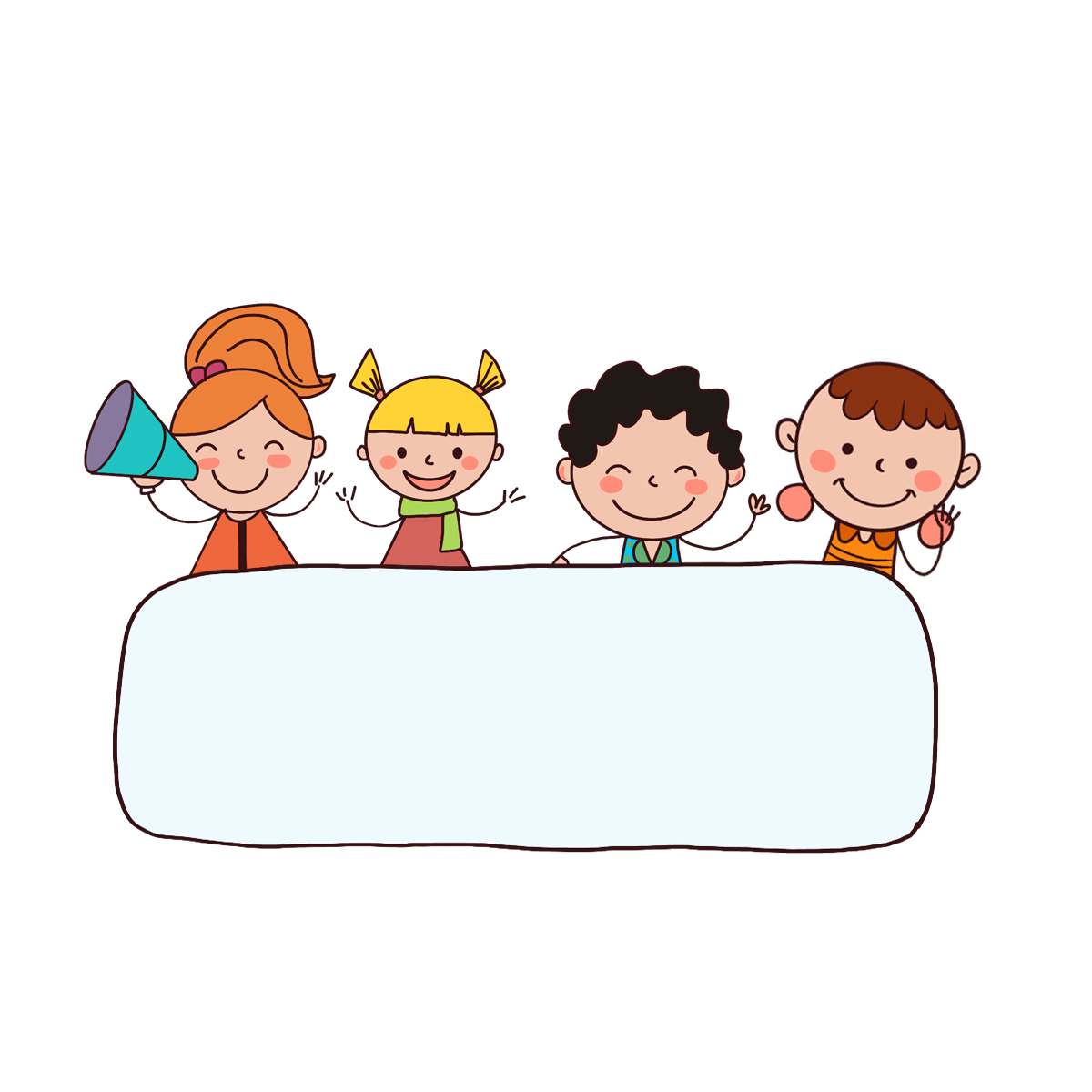 Warm-up
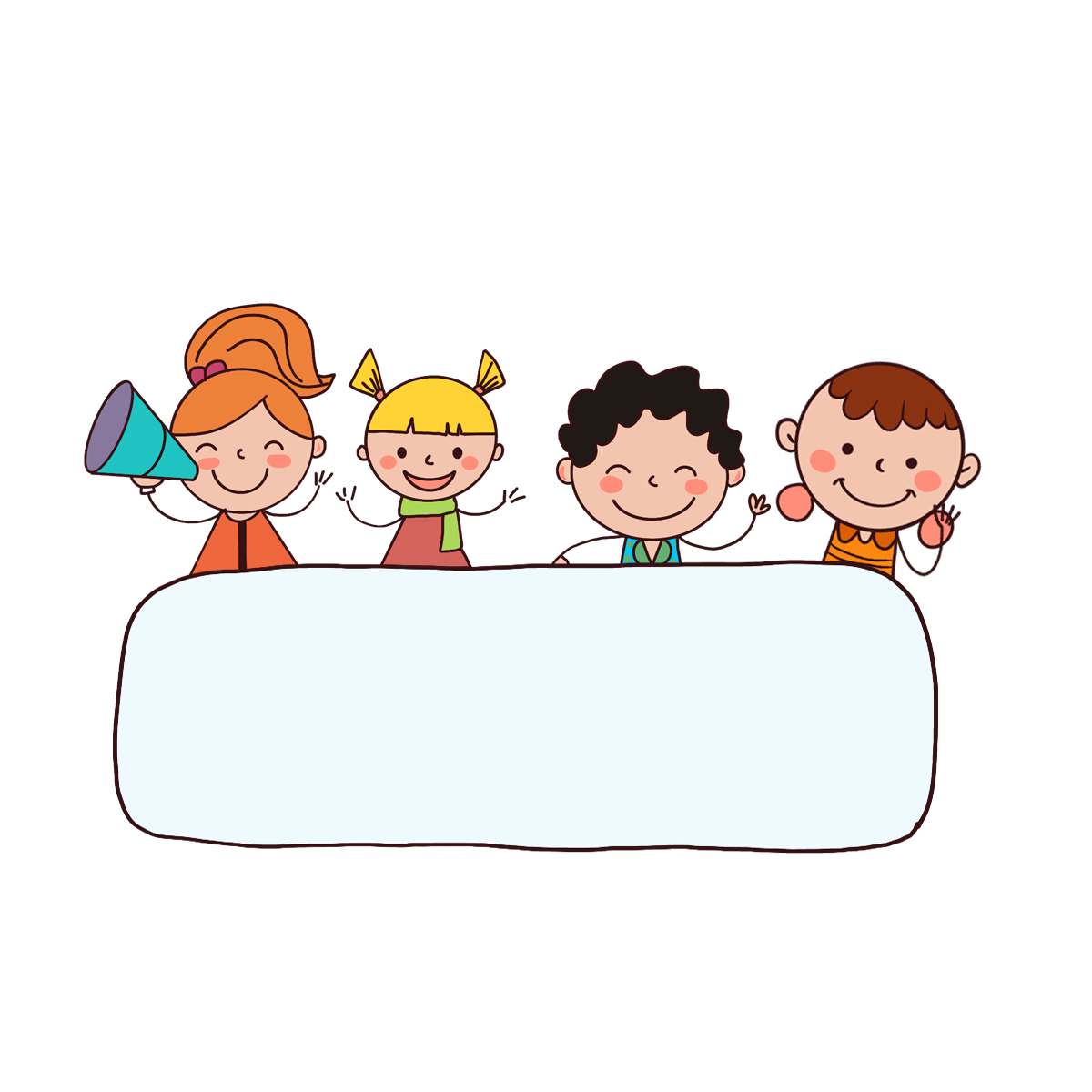 Let’s sing!
Contents
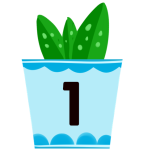 Look, listen and repeat.
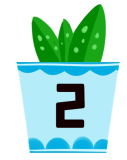 Listen, point and say.
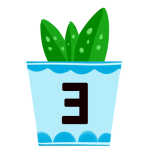 Let’s talk.
1. Look, listen and repeat.
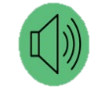 Hello. I’m Minh. I’m from Viet Nam. Where are you from?
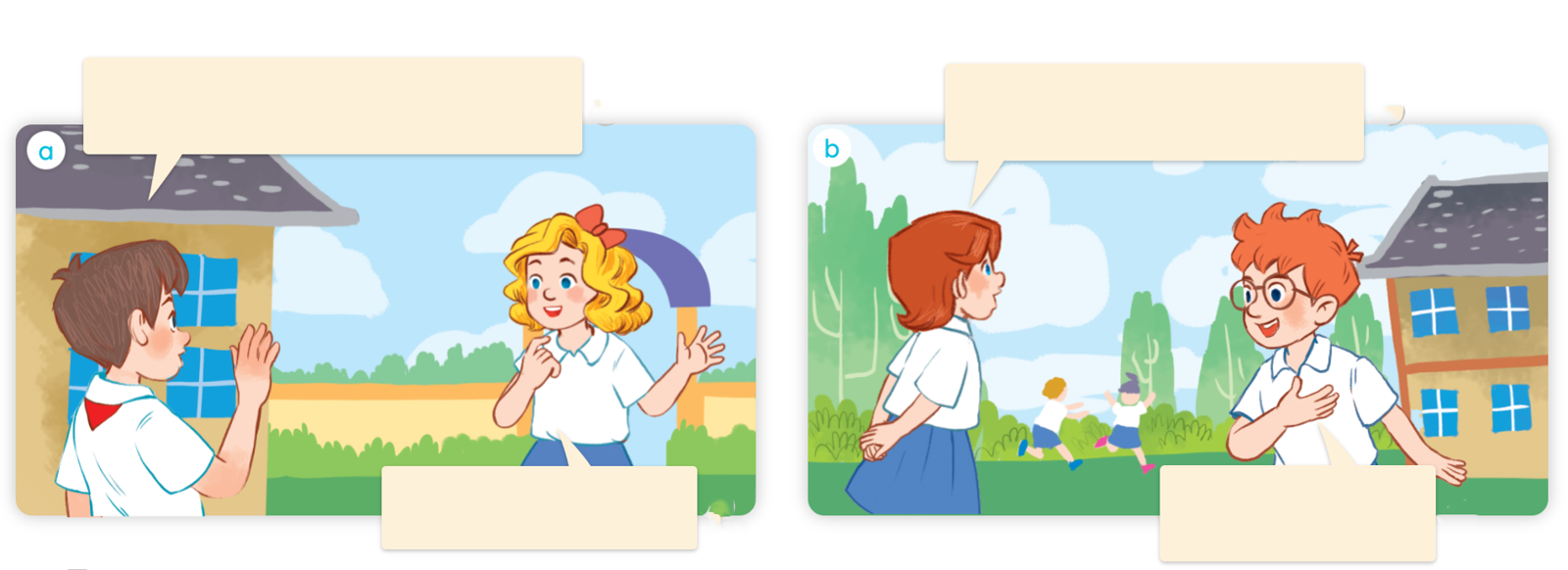 Hi. I’m Lucy. I’m from Britain. Where are you from?
Hello, Minh. I’m Mary. I’m from America.
Hi, Lucy. I’m Ben. I’m from Australia.
Where are they?
Who are they?
What are they doing?
Click on the sentences to hear the sound.
Vocabulary
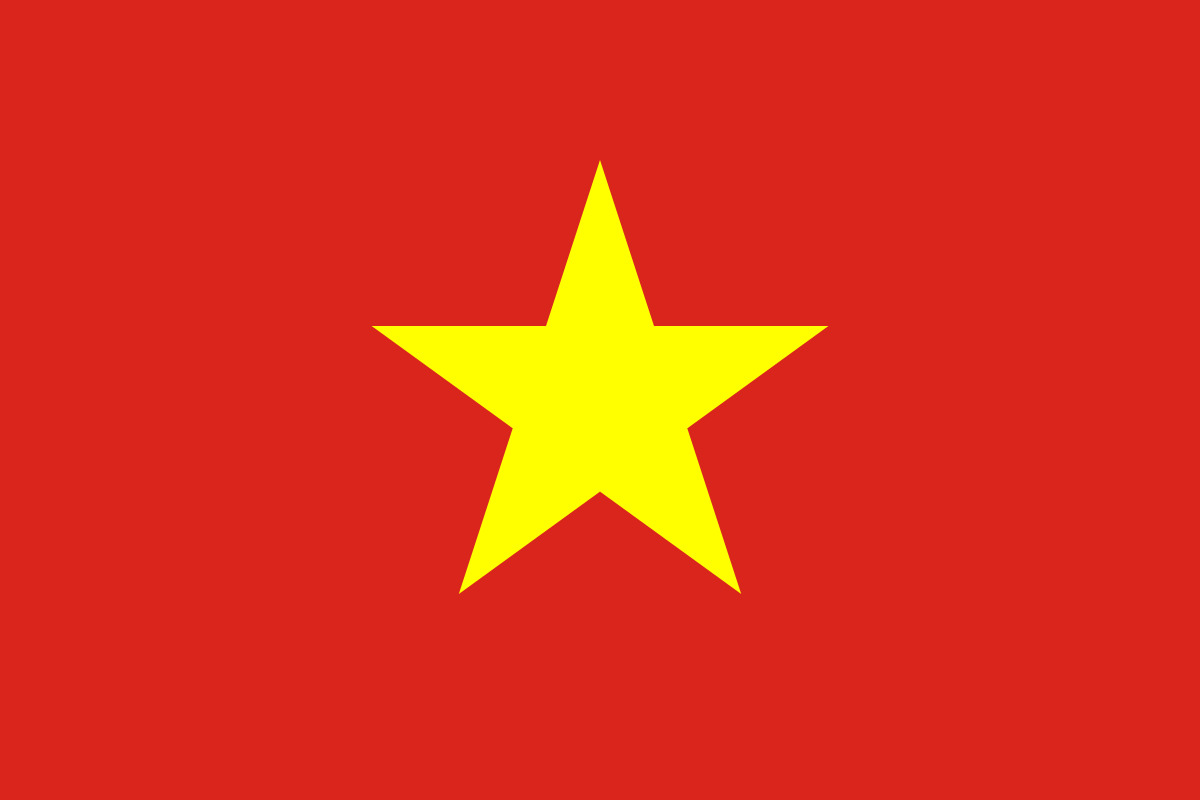 Viet Nam
/ˌviːetˈnɑːm/
nước Việt Nam
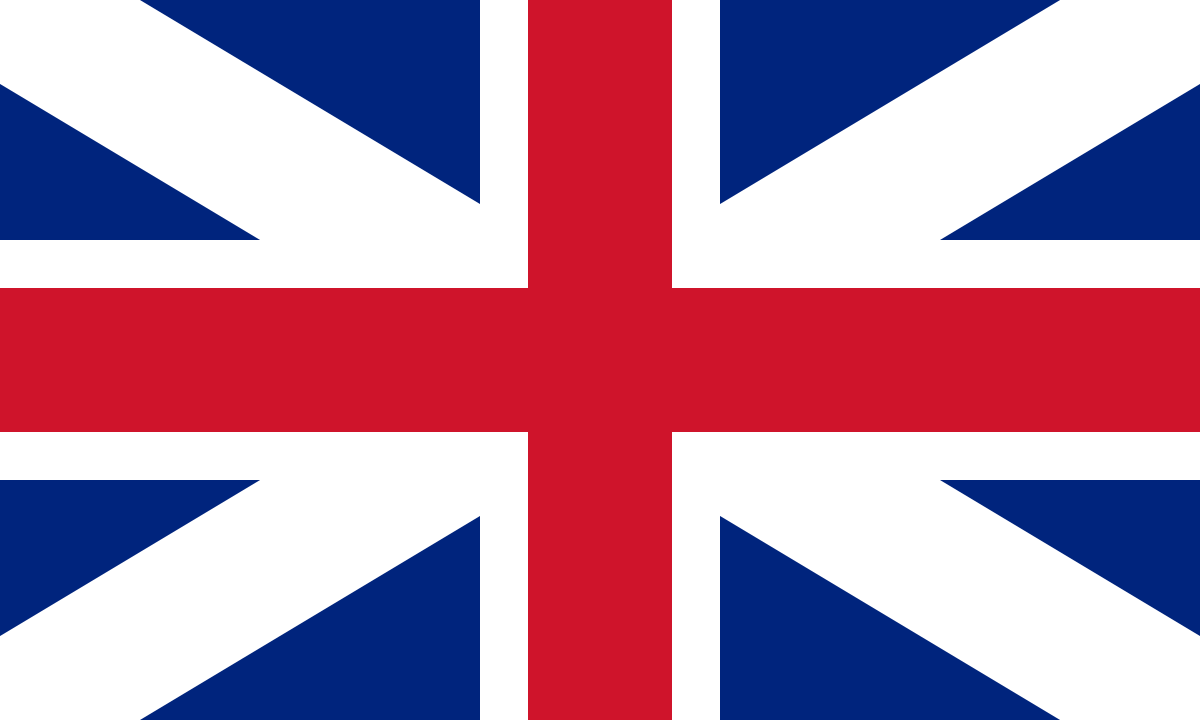 Britain
/ˈbrɪtn/
nước Anh
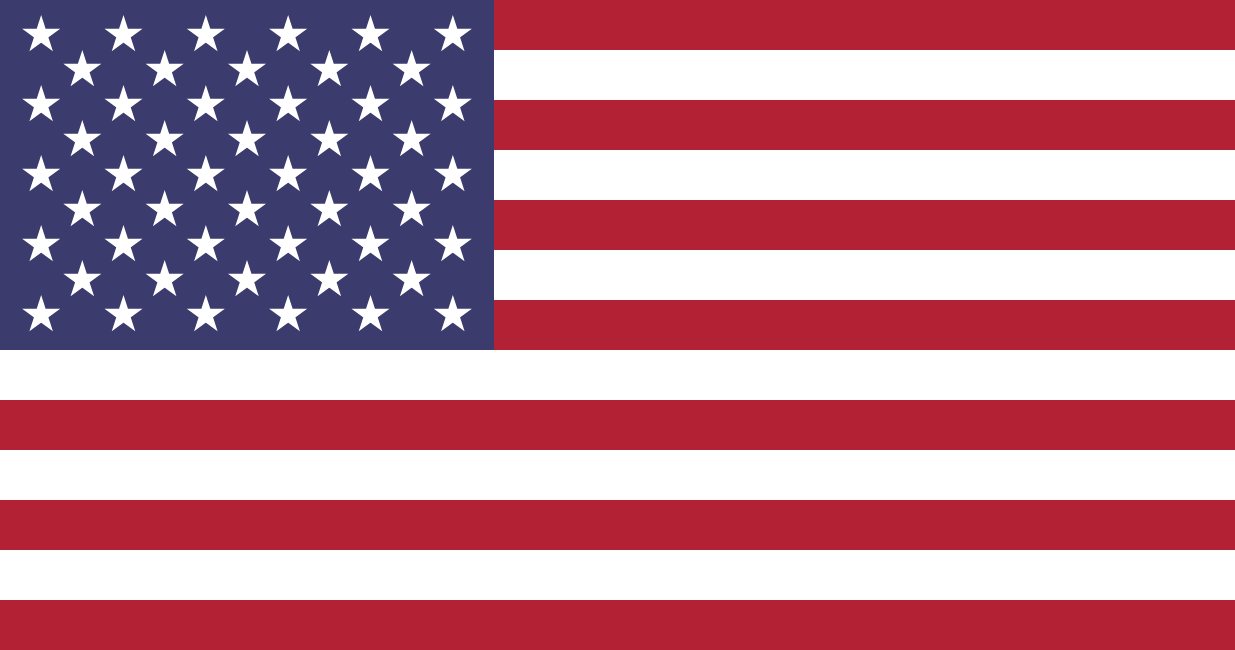 America
/əˈmerɪkə/
nước Hoa Kỳ
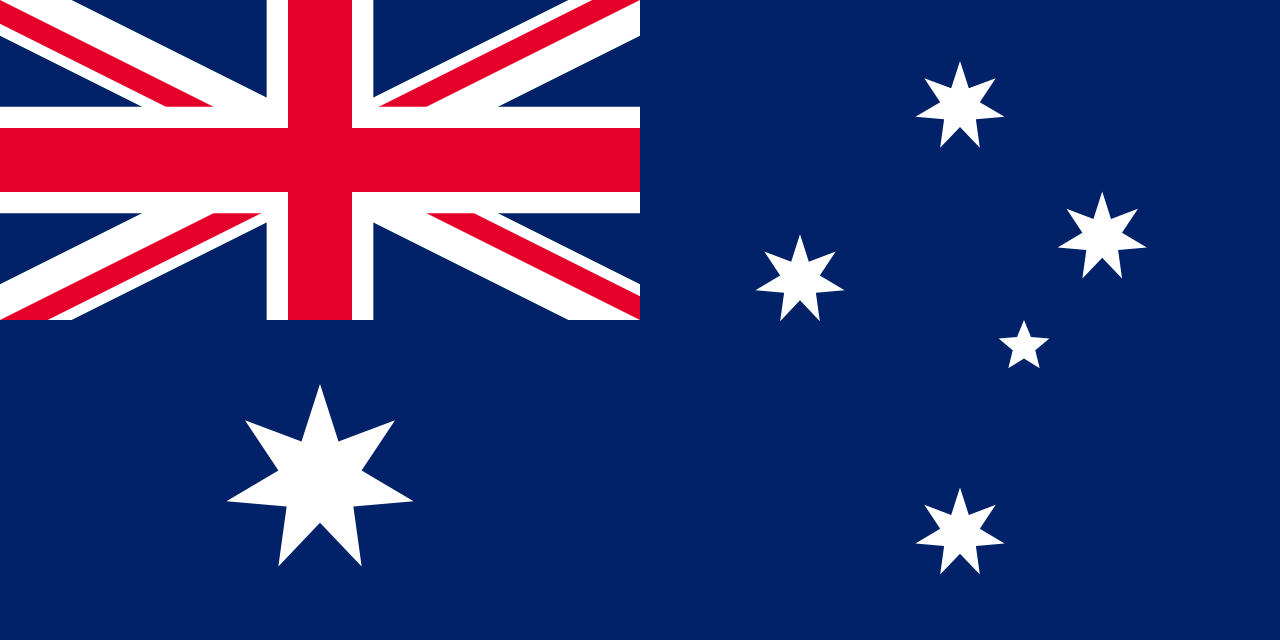 Australia
/ɒˈstreɪliə/
nước Ô-xtrây-li-a (Úc)
Review
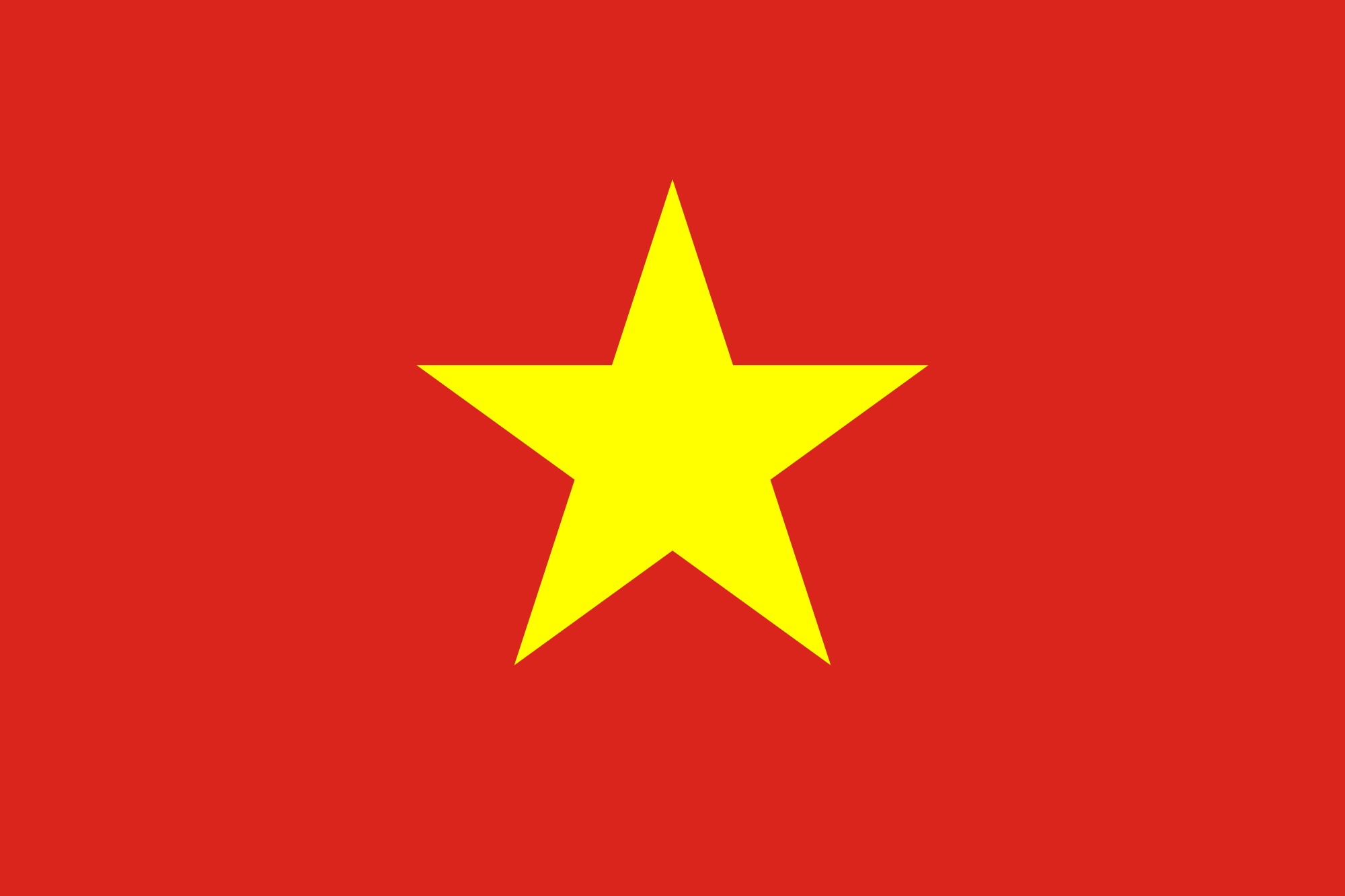 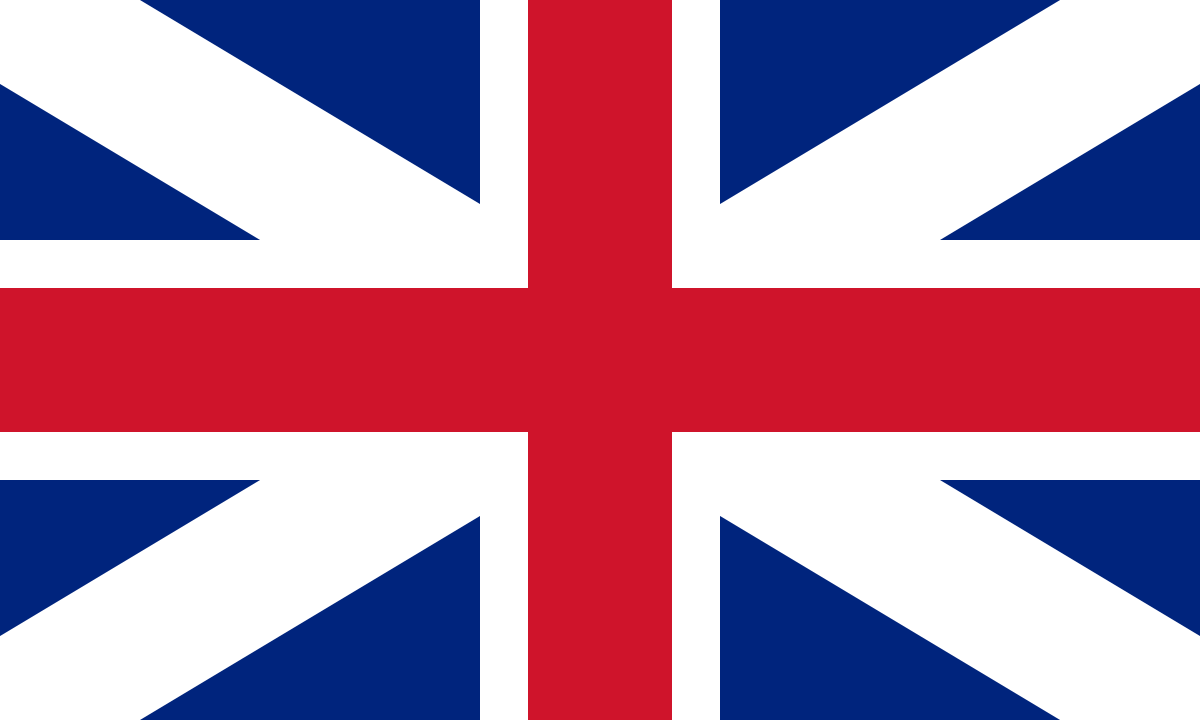 Britain
Viet Nam
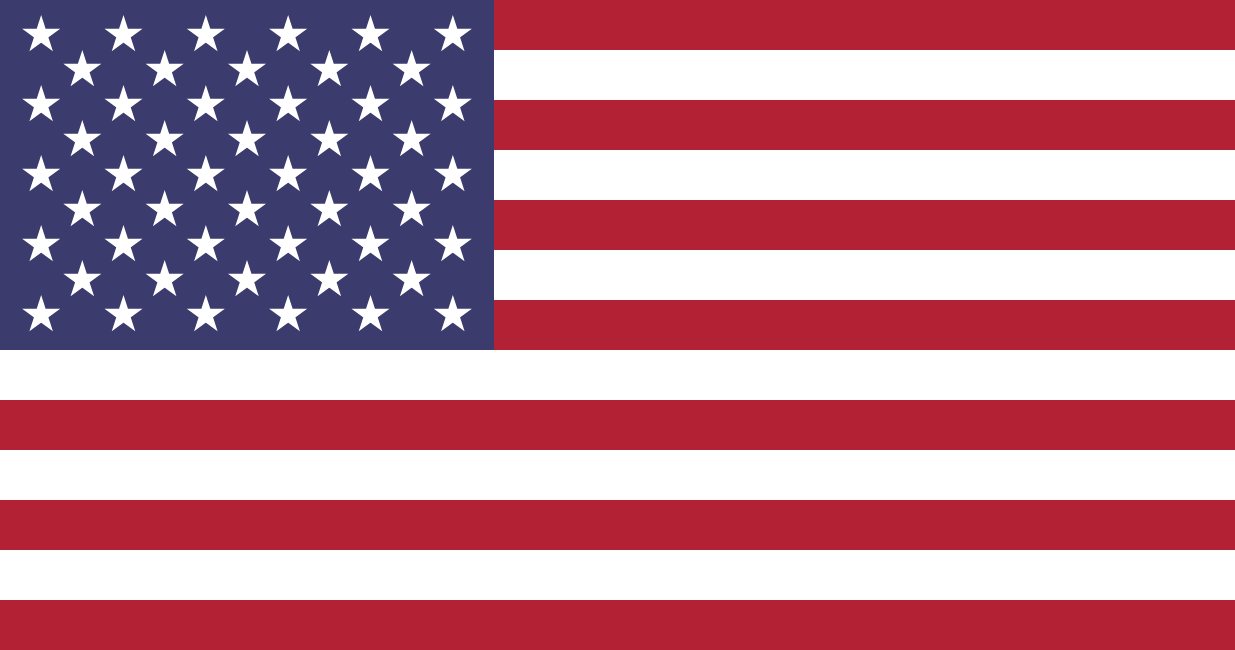 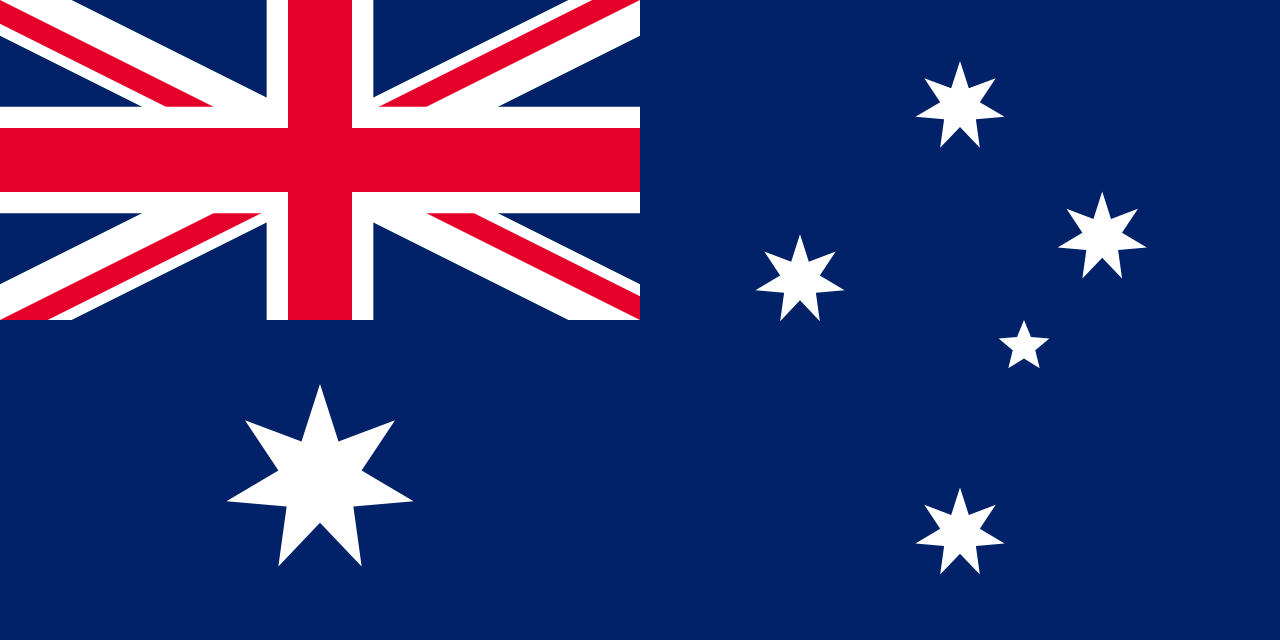 Australia
America
Look and match.
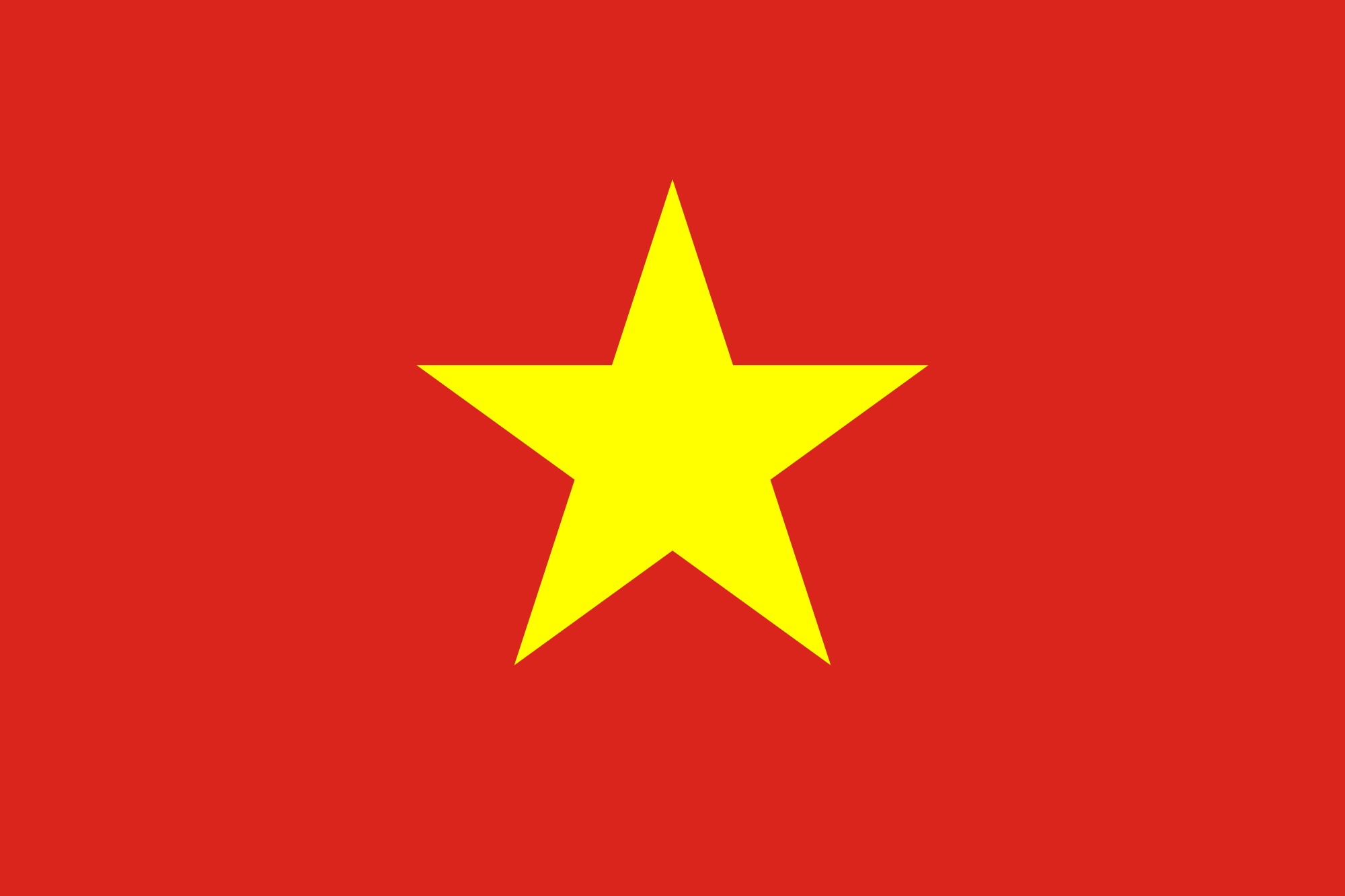 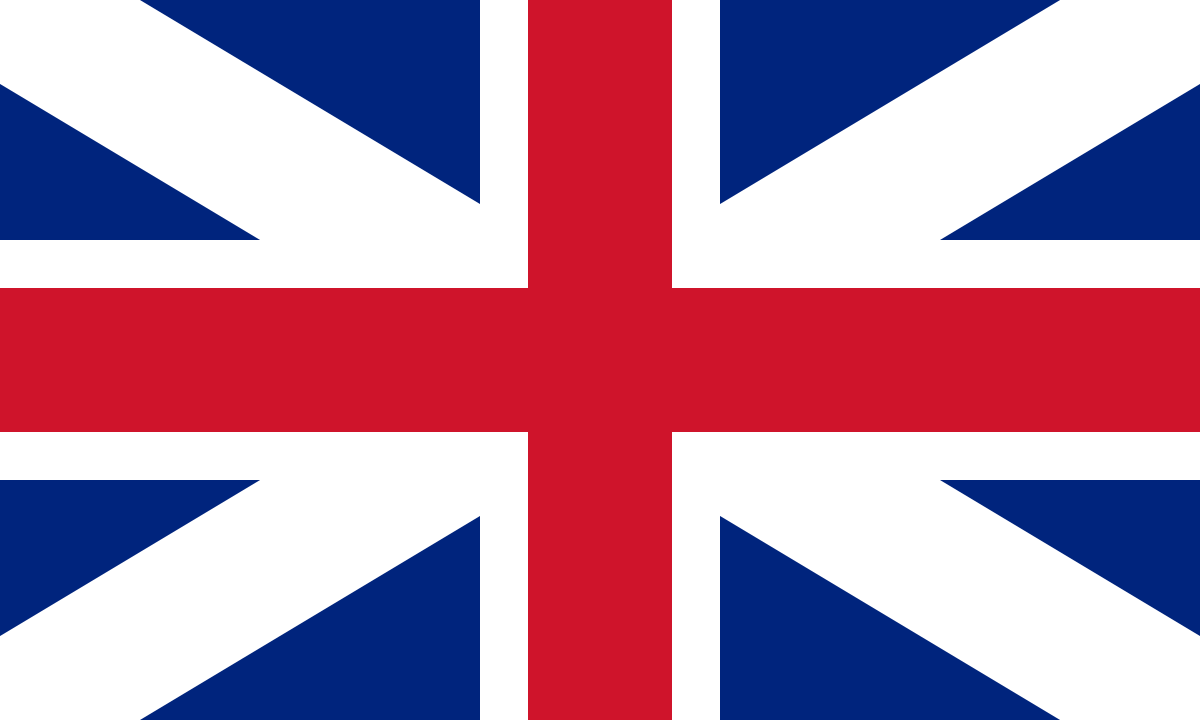 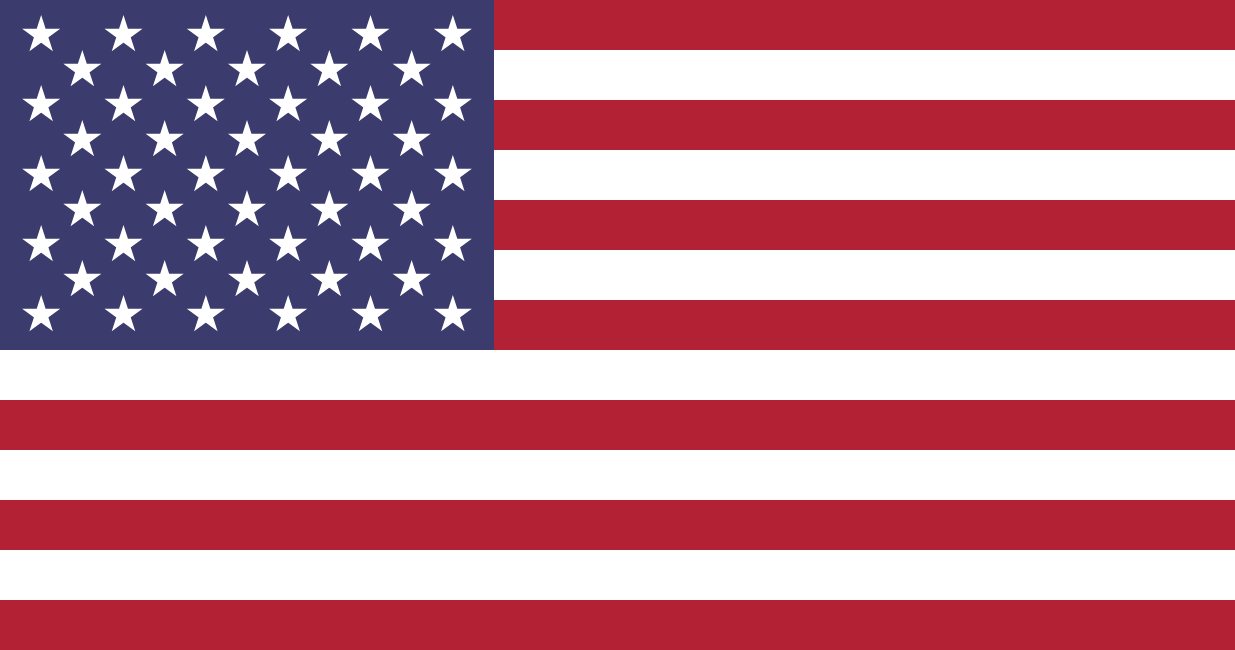 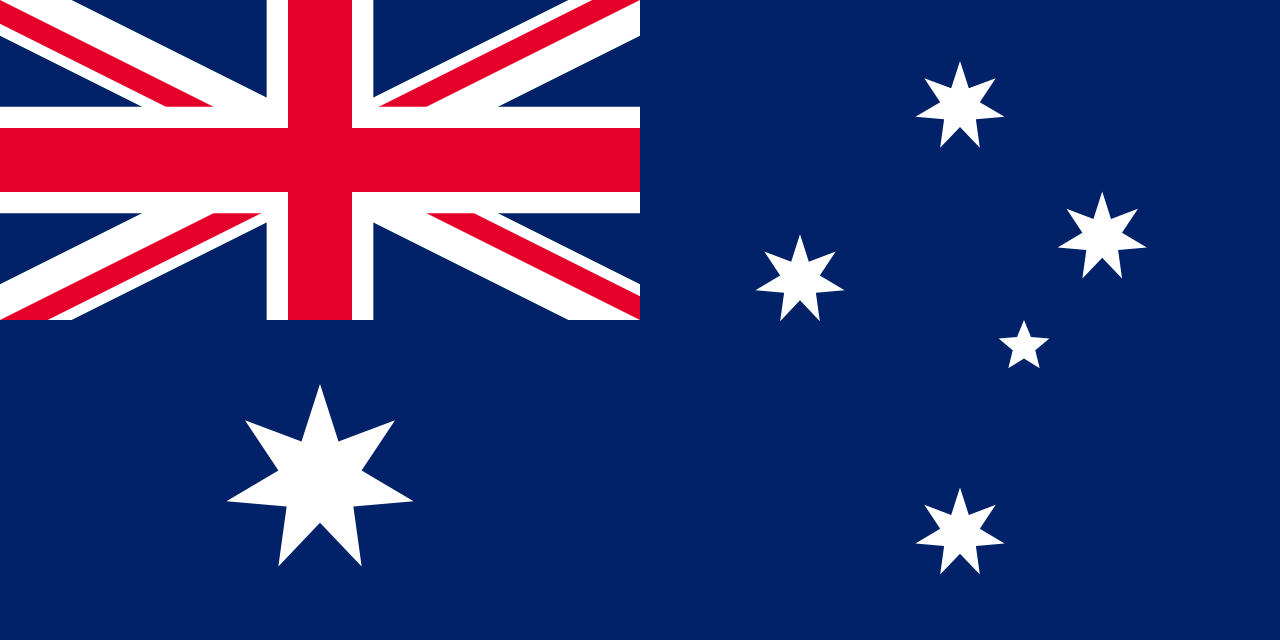 1
2
3
4
Britain
America
Australia
Viet Nam
Write down your notebooks.
nước Việt Nam
Viet Nam
nước Anh
Britain
nước Hoa Kỳ
America
nước Ô-xtrây-li-a (Úc)
Australia
Structures
Cách hỏi bạn đến từ đâu.
Where are you from?
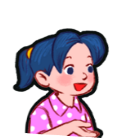 (Bạn đến từ đâu?)
I’m = I am
I’m from _____.
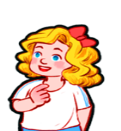 (Tớ đến từ ____.)
Ex:
Where are you from?
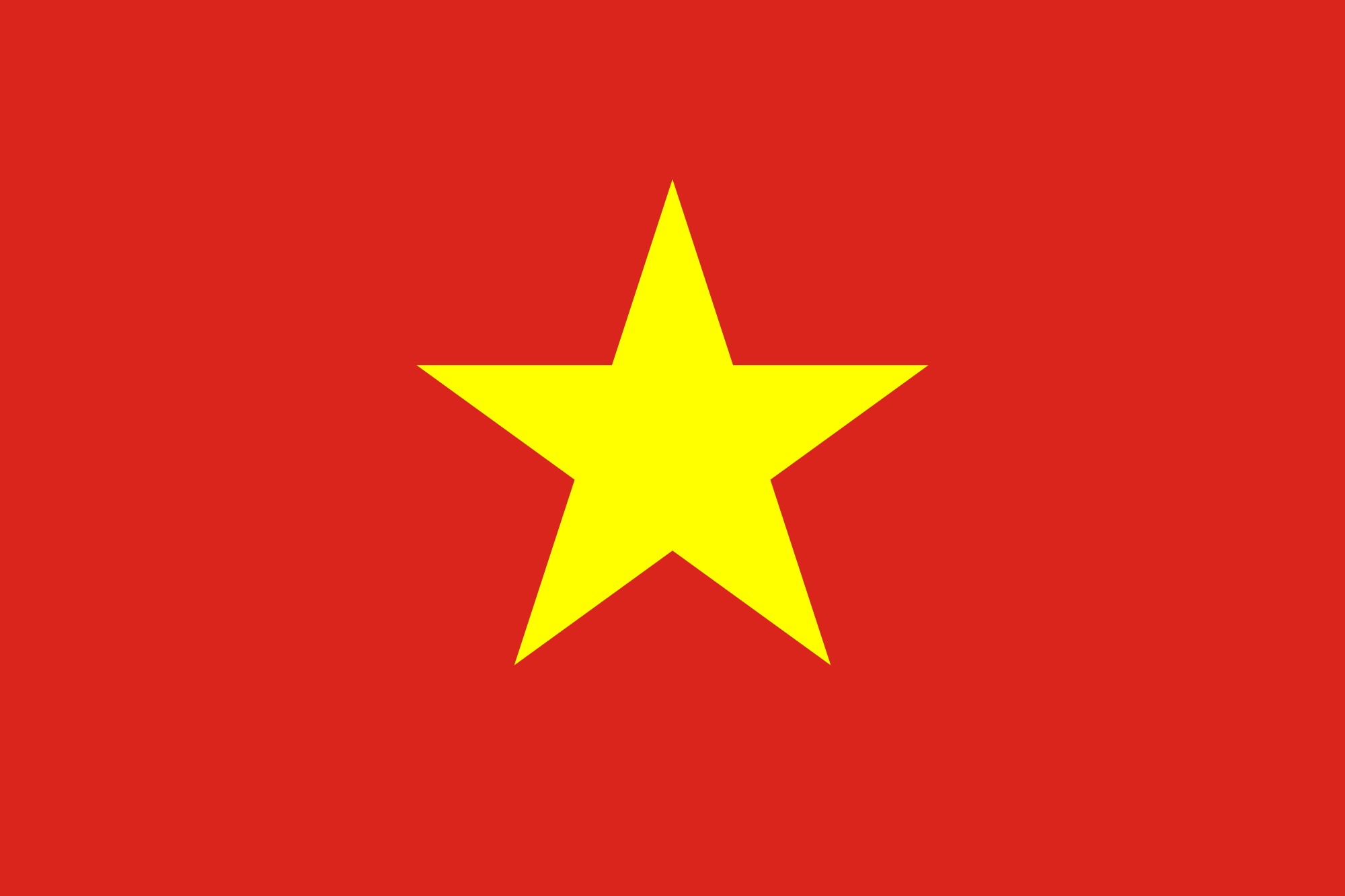 I’m from Viet Nam.
Where are you from?
I’m from _____.
I am = I’m
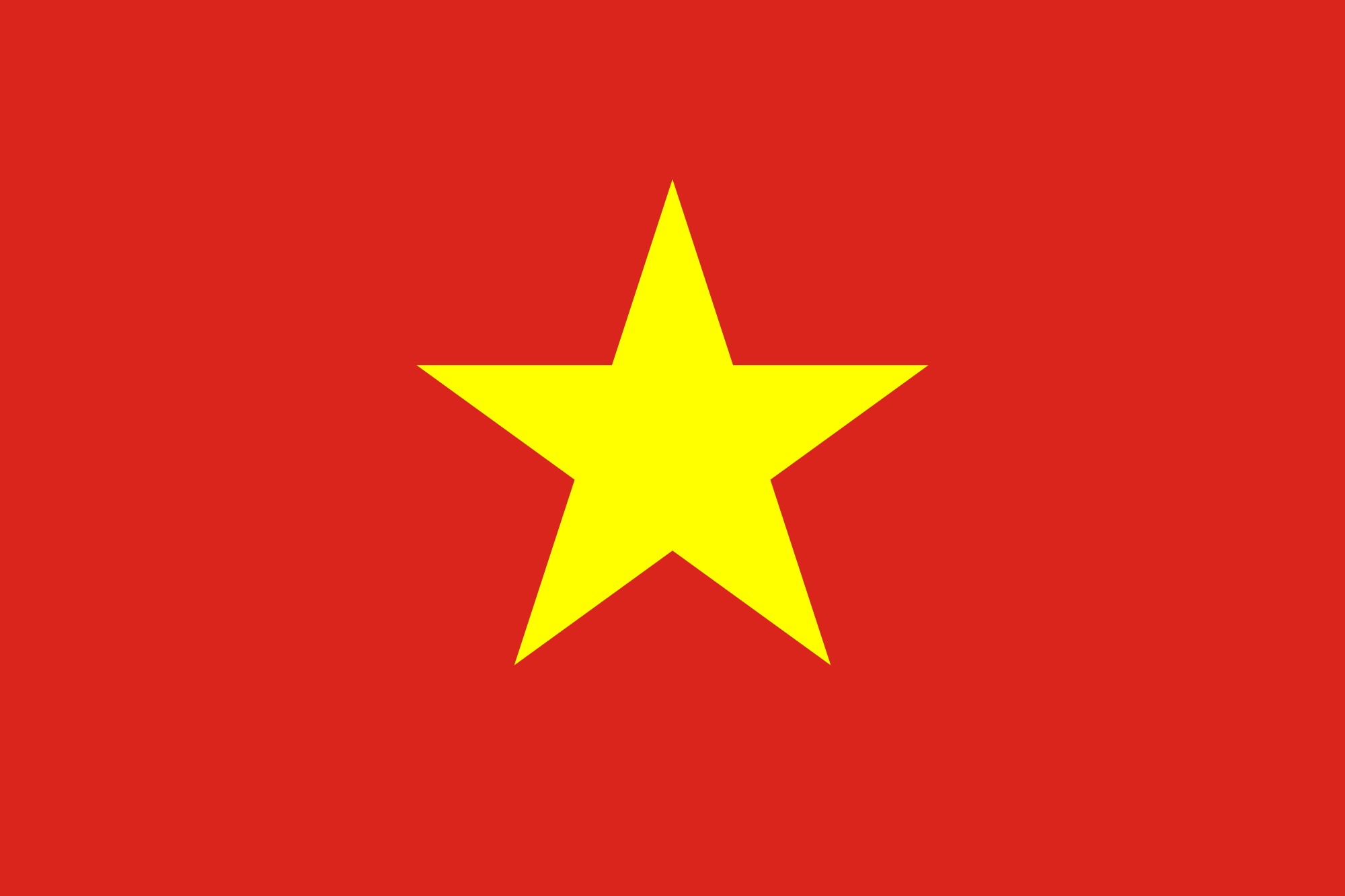 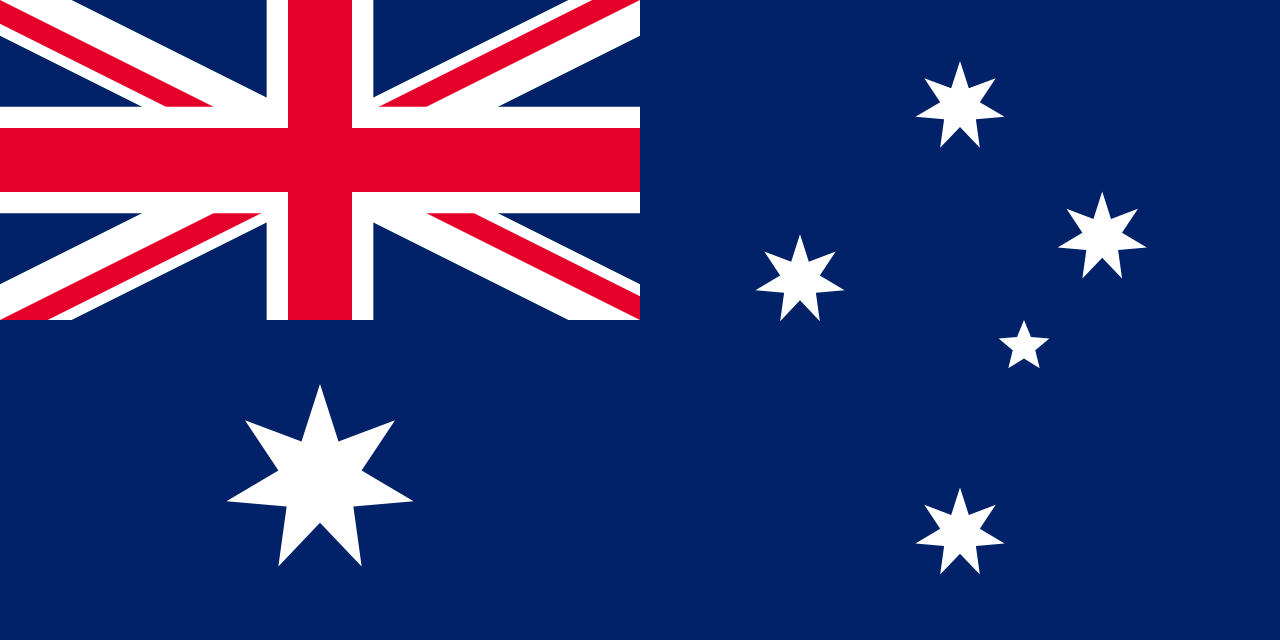 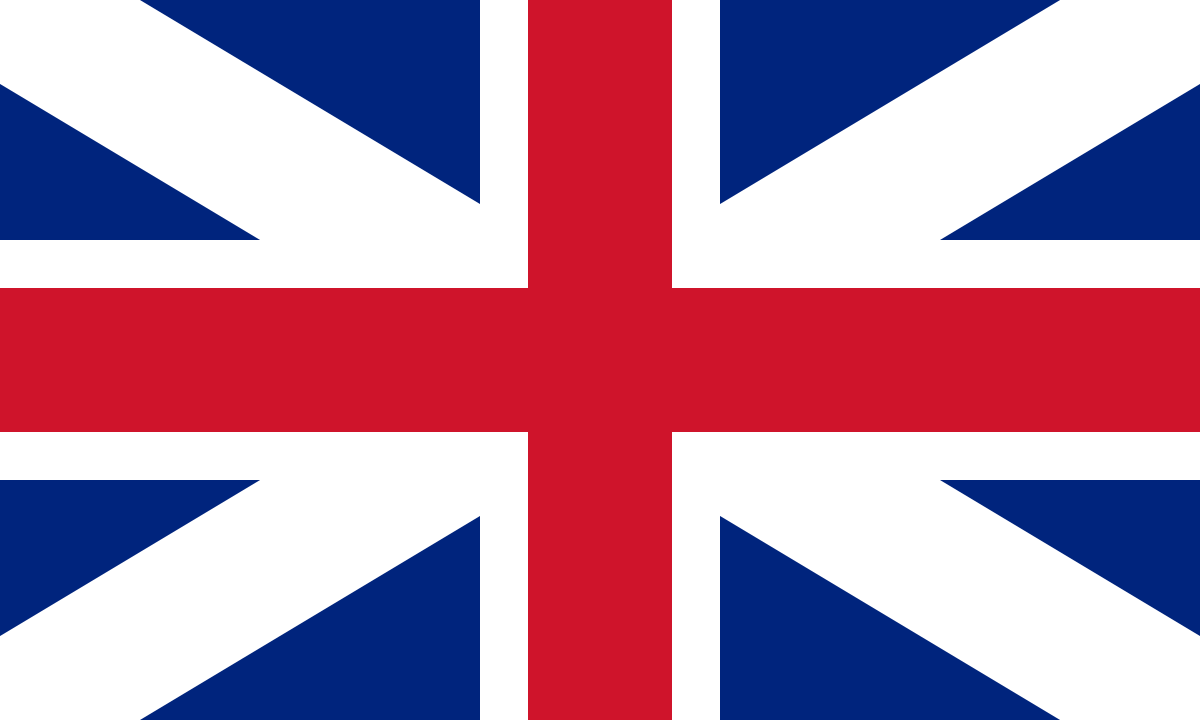 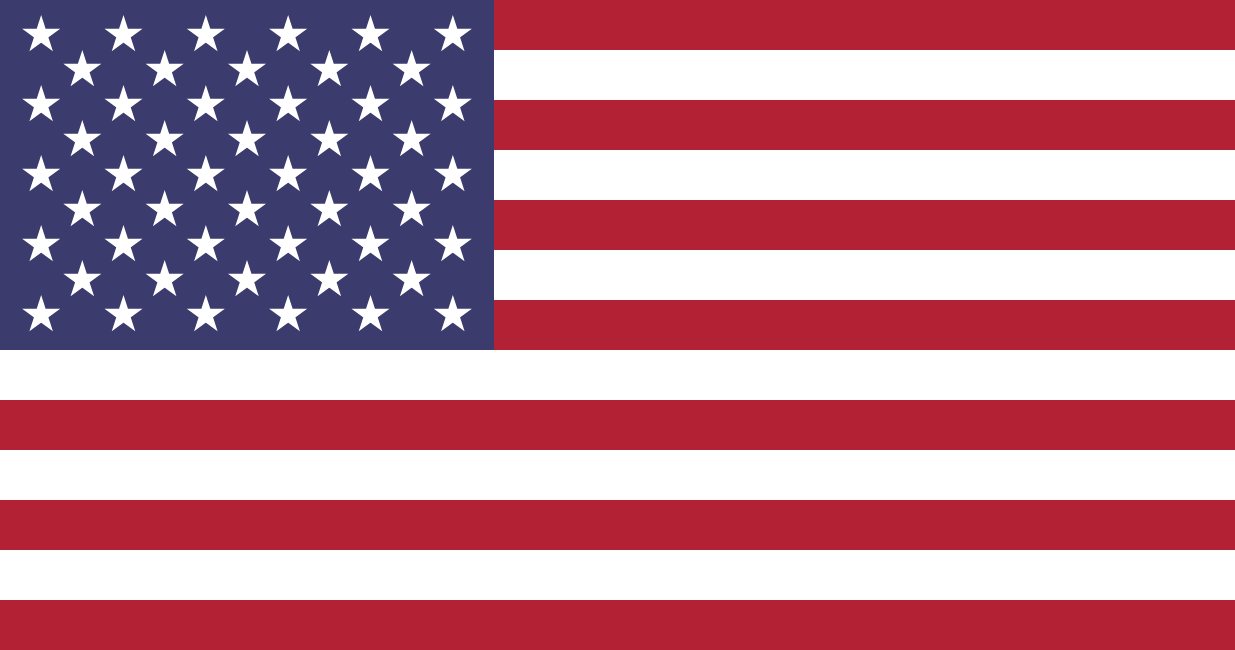 Viet Nam
Australia
Britain
America
2. Listen, point and say.
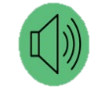 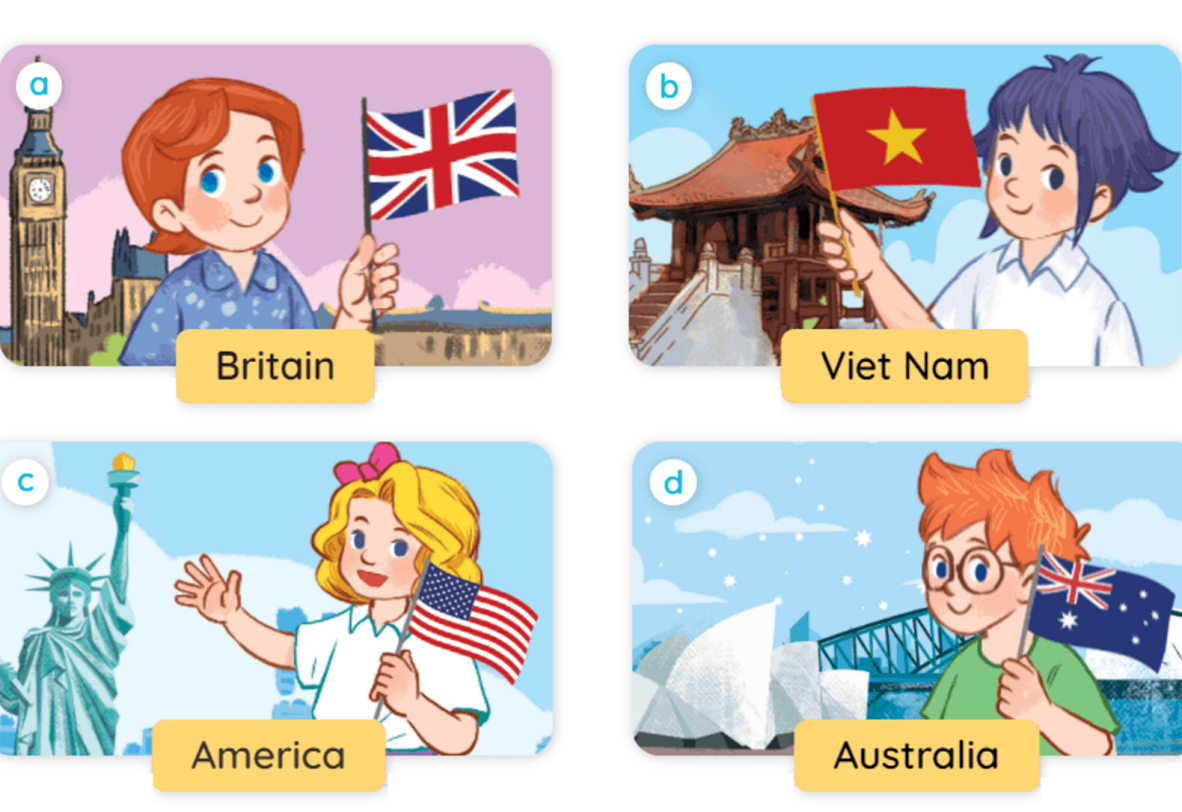 Where are you from?
I’m from _____.
3. Let’s talk.
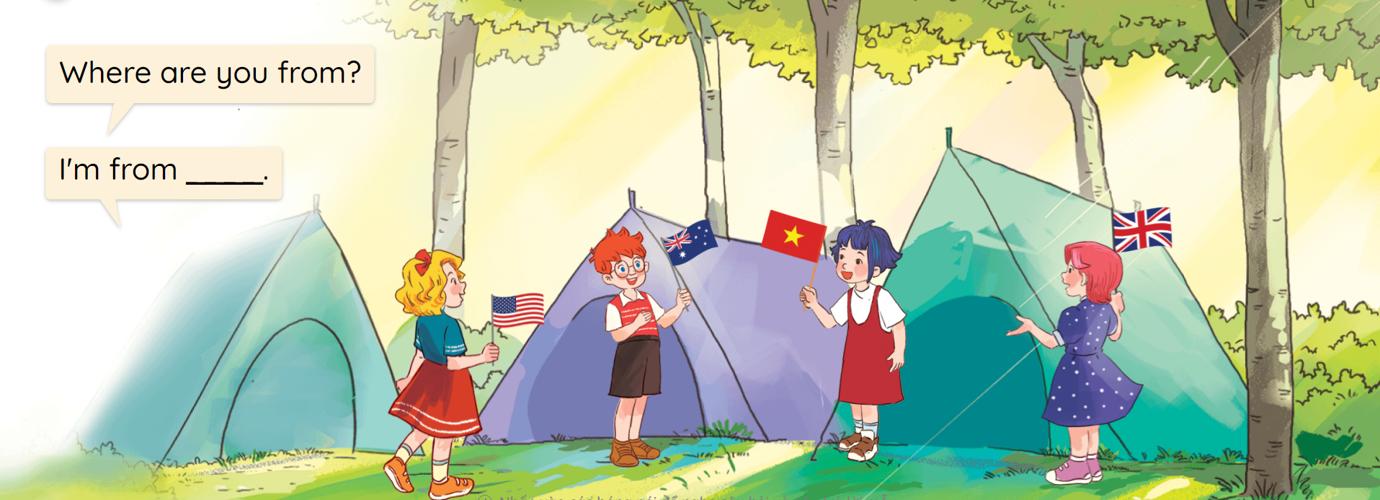 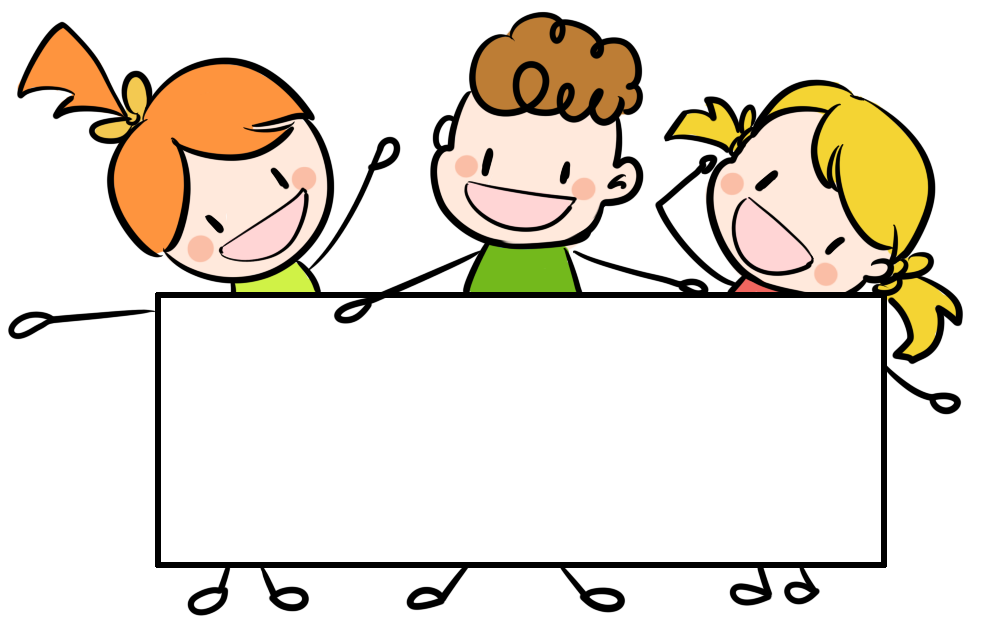 Let’s play!
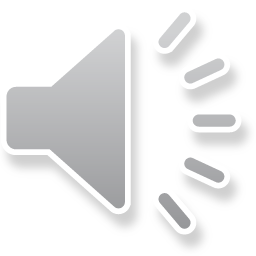 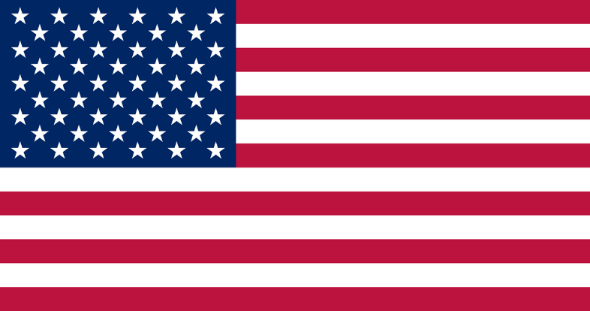 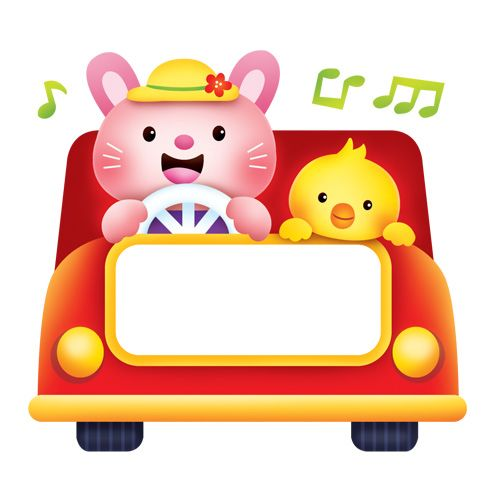 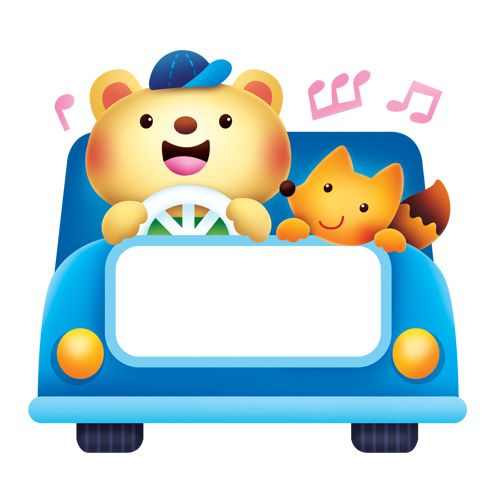 NEXT
A. America
B. Britain
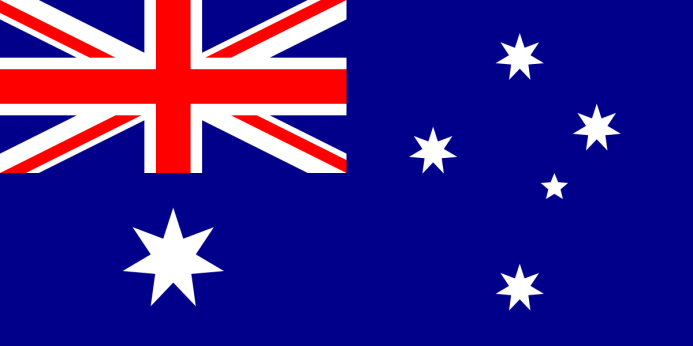 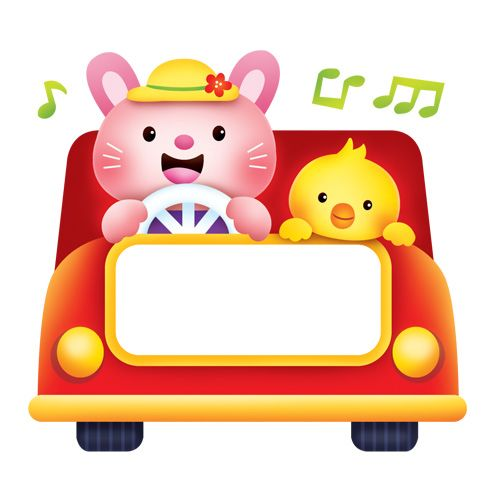 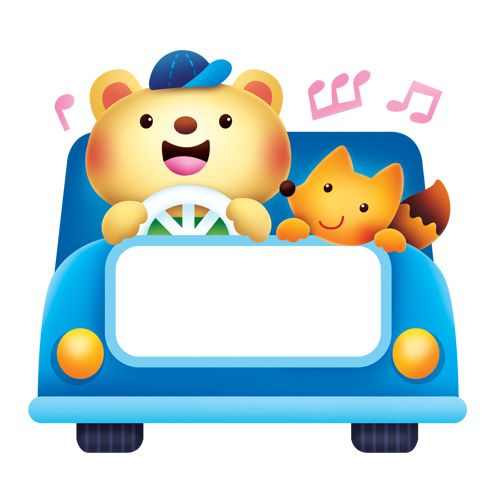 NEXT
A. Australia
B. Viet Nam
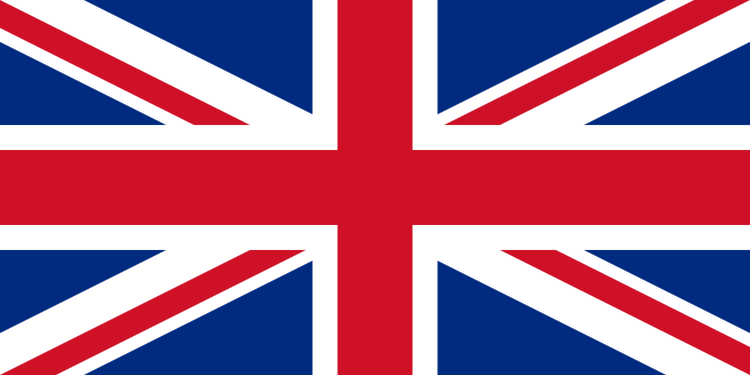 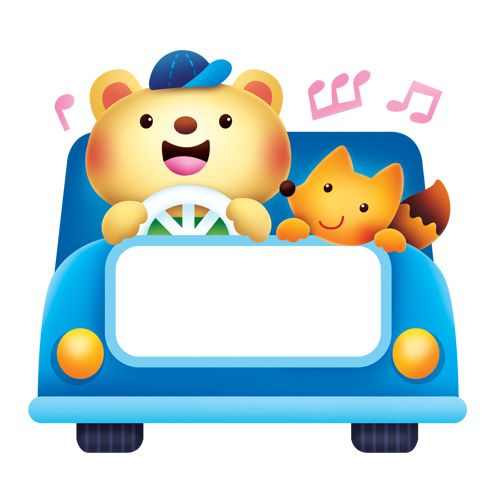 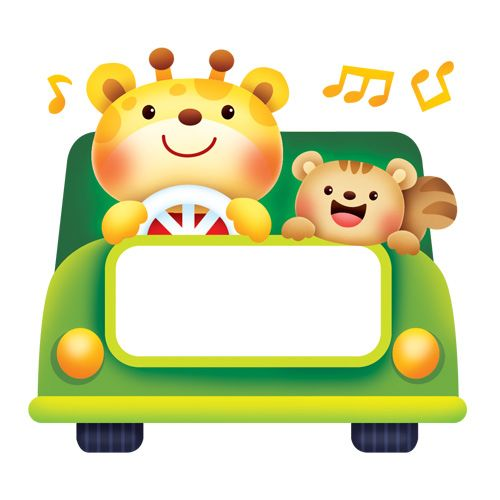 NEXT
B. Britain
A. Australia
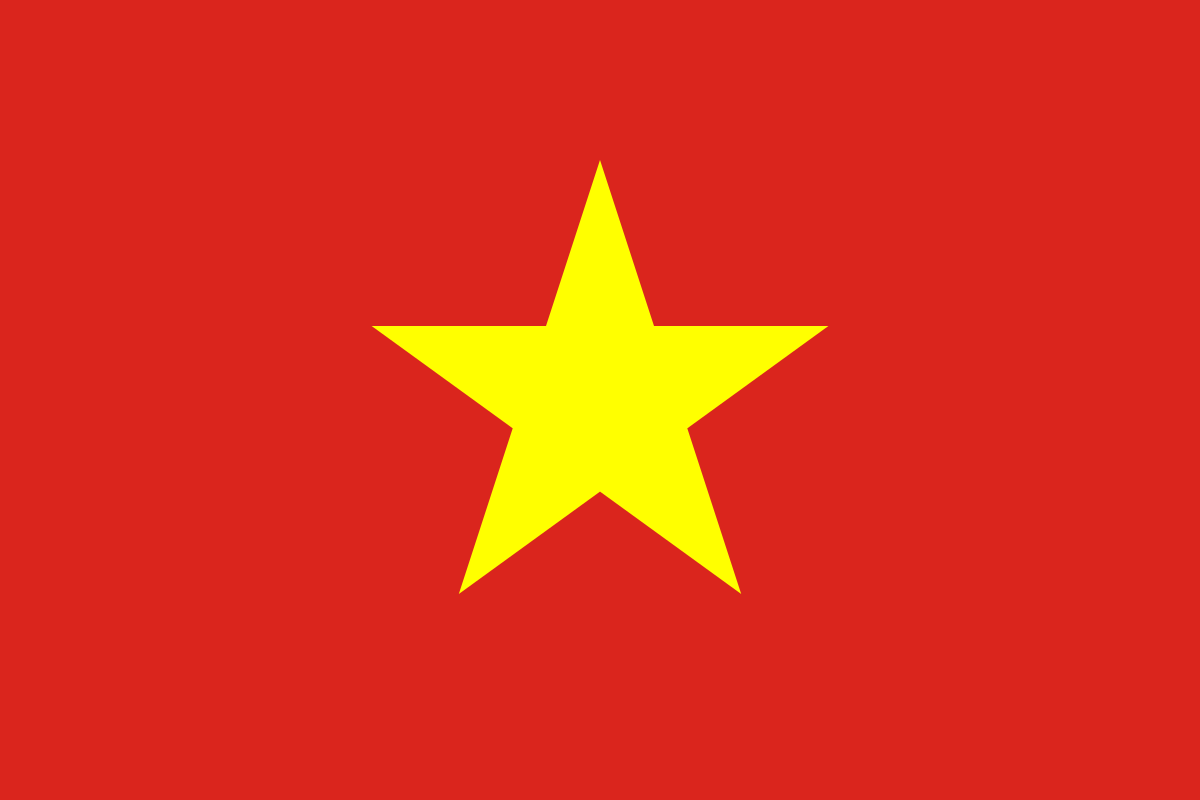 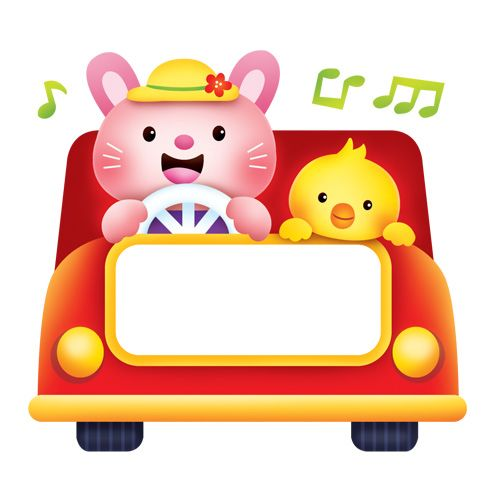 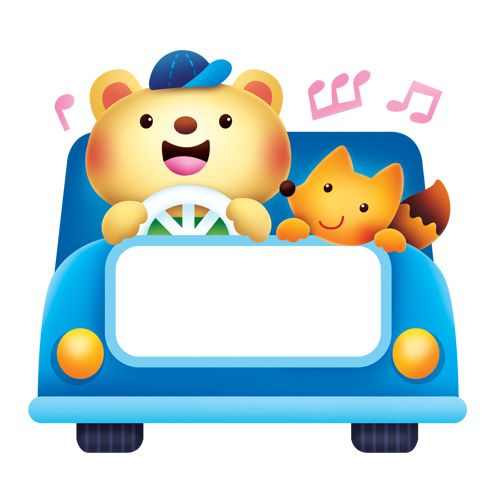 NEXT
A. Viet Nam
B. America
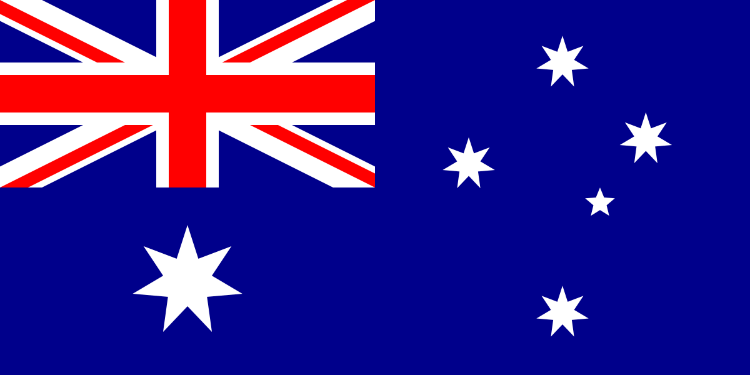 Where are you from? – I’m from _____.
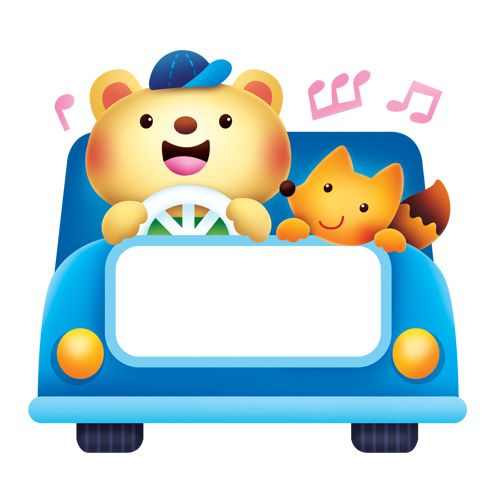 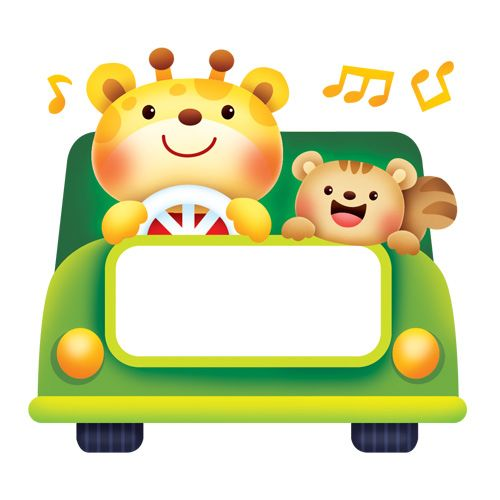 NEXT
B. Australia
A. America
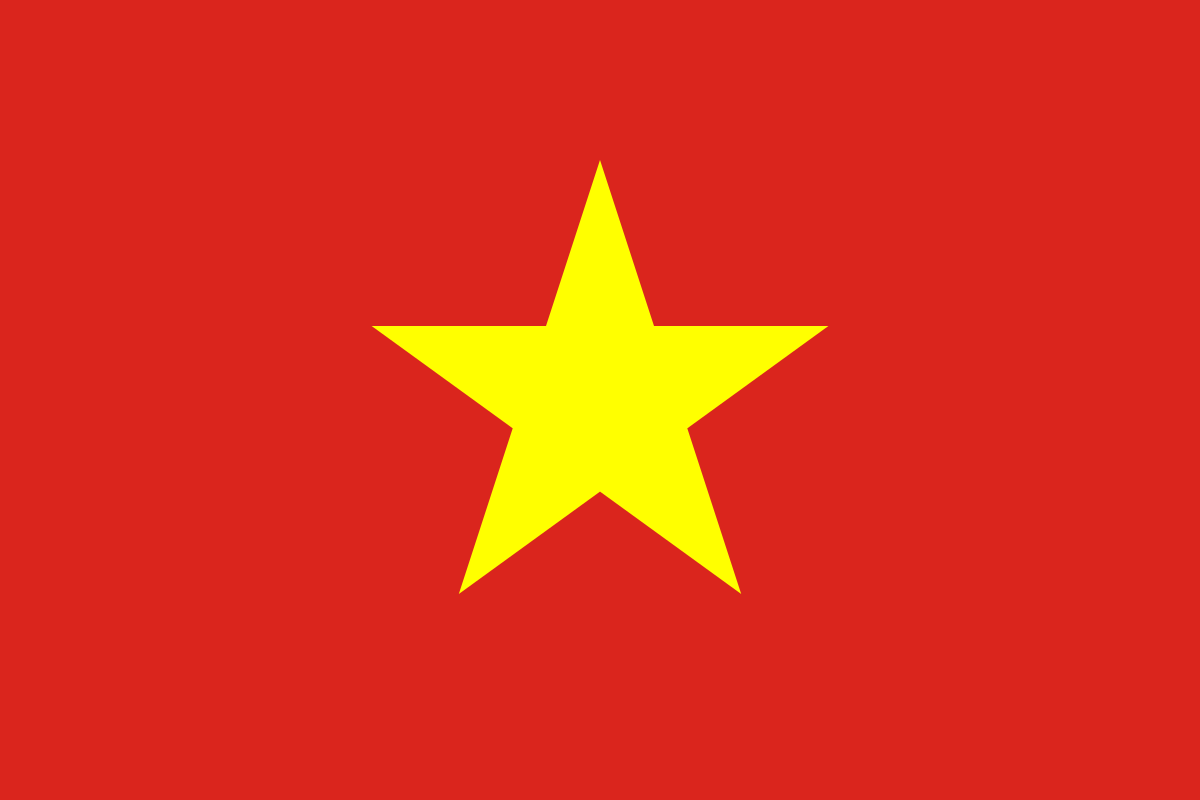 Where are you from? – I’m from _____.
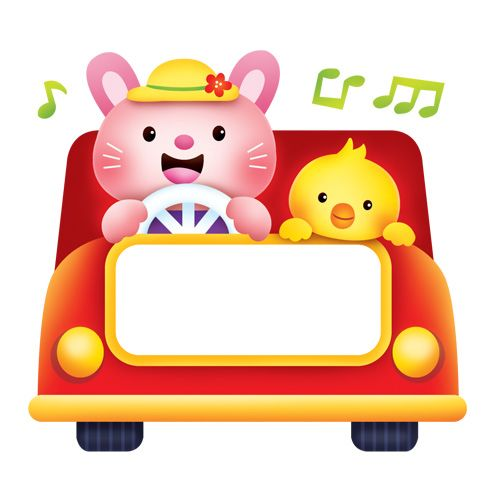 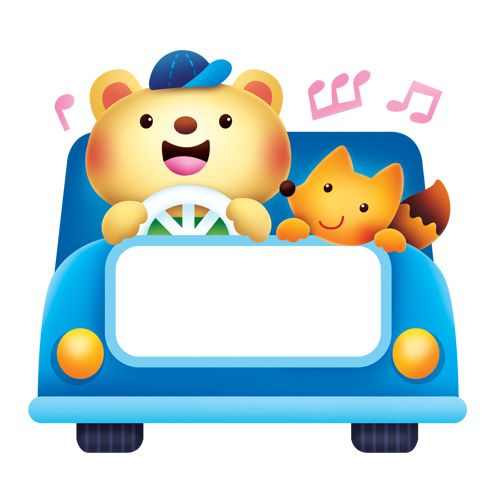 NEXT
A. Viet Nam
B. Australia
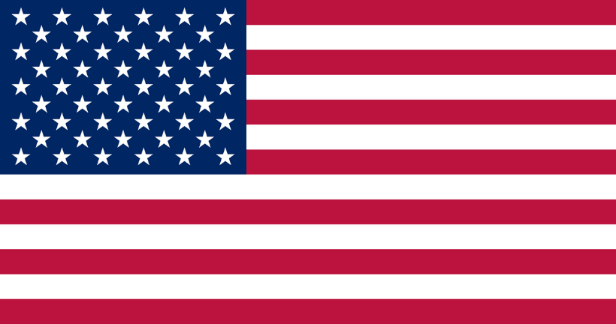 Where are you from? – I’m from _____.
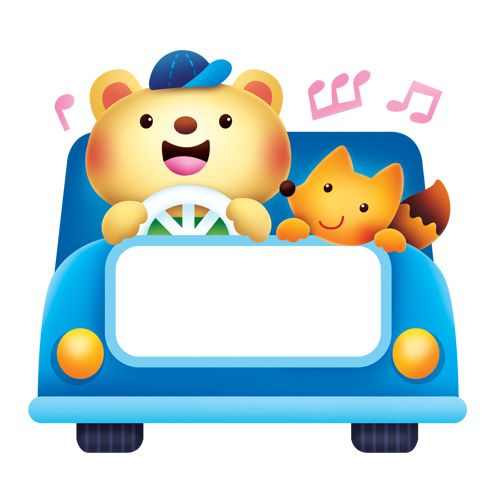 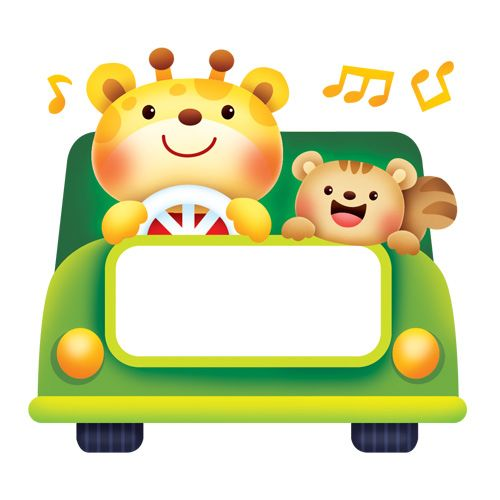 NEXT
B. America
A. Britain
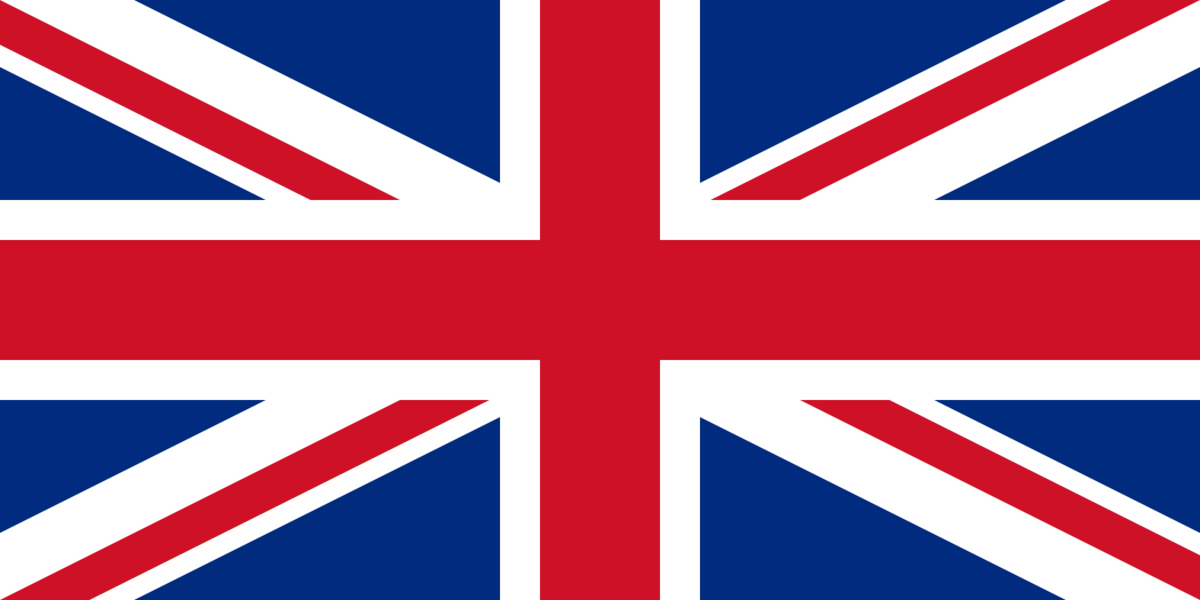 Where are you from? – I’m from _____.
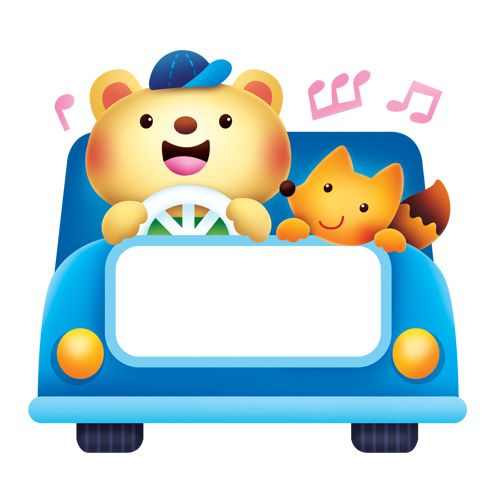 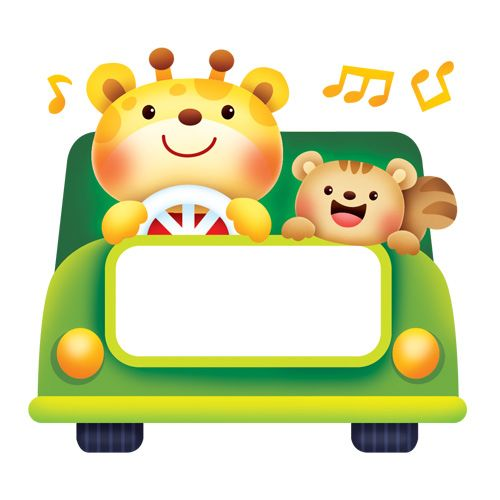 NEXT
B. Britain
A. Viet Nam
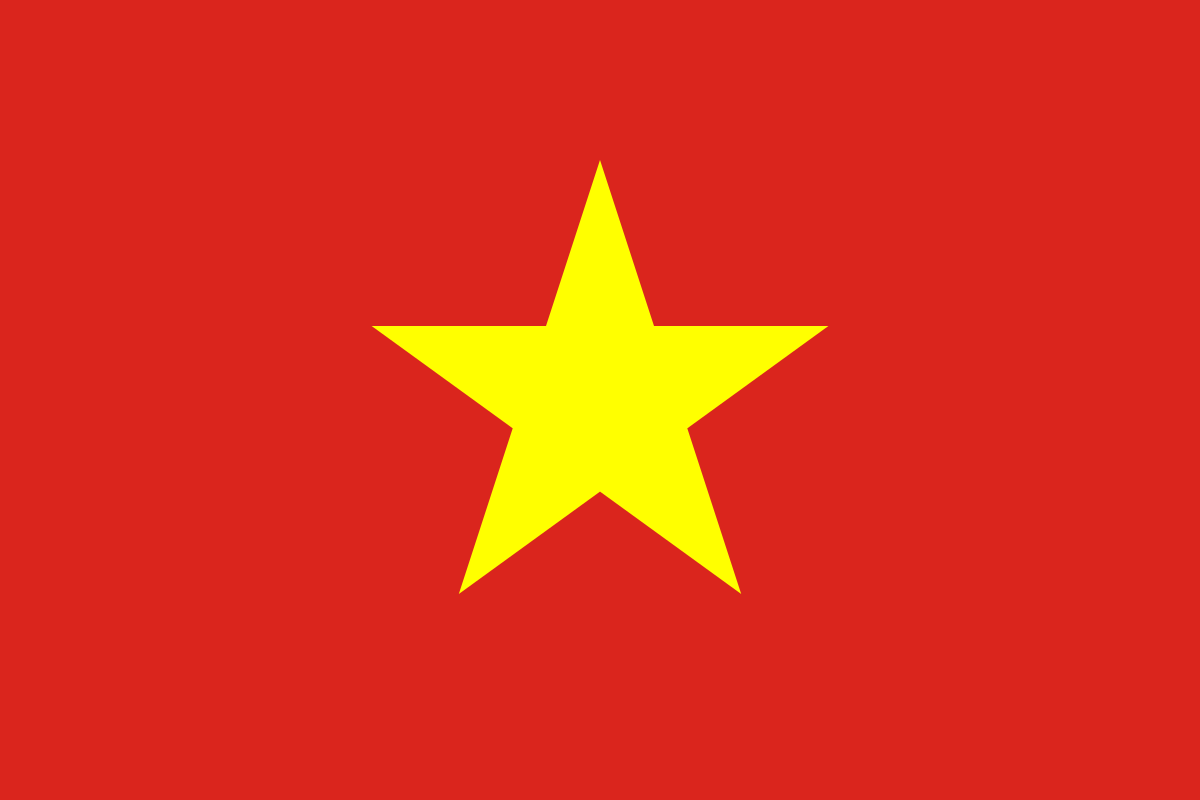 Where ___ you from? – I’m from Viet Nam.
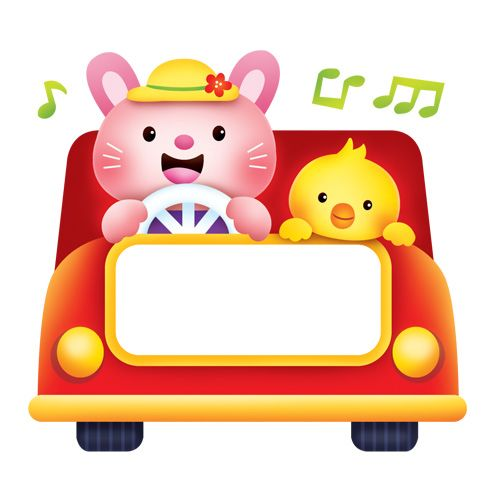 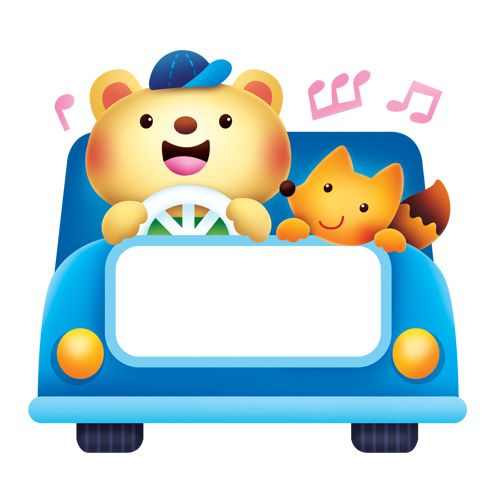 NEXT
A. are
B. is
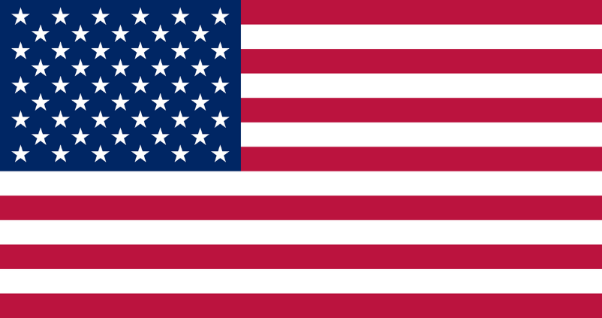 _____ are you from? – I’m from America.
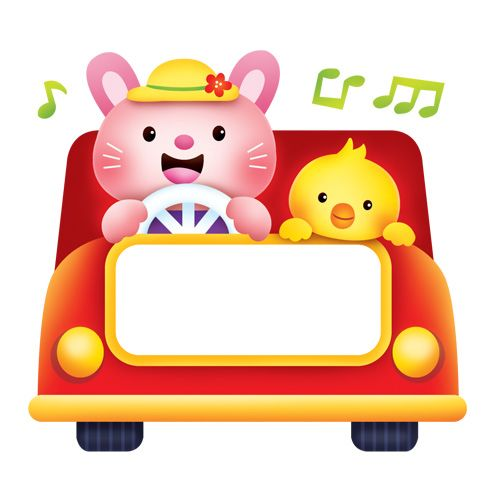 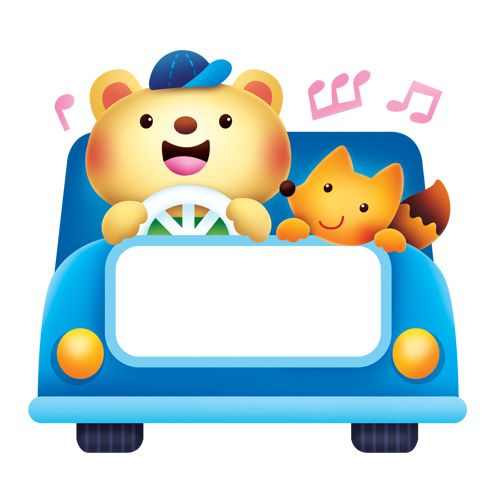 A. Where
END
B. What
Well done!
Wrap up
Unit 1  lesson 1
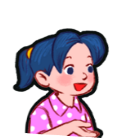 Where are you from?
I’m from _____.
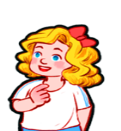 I am = I’m
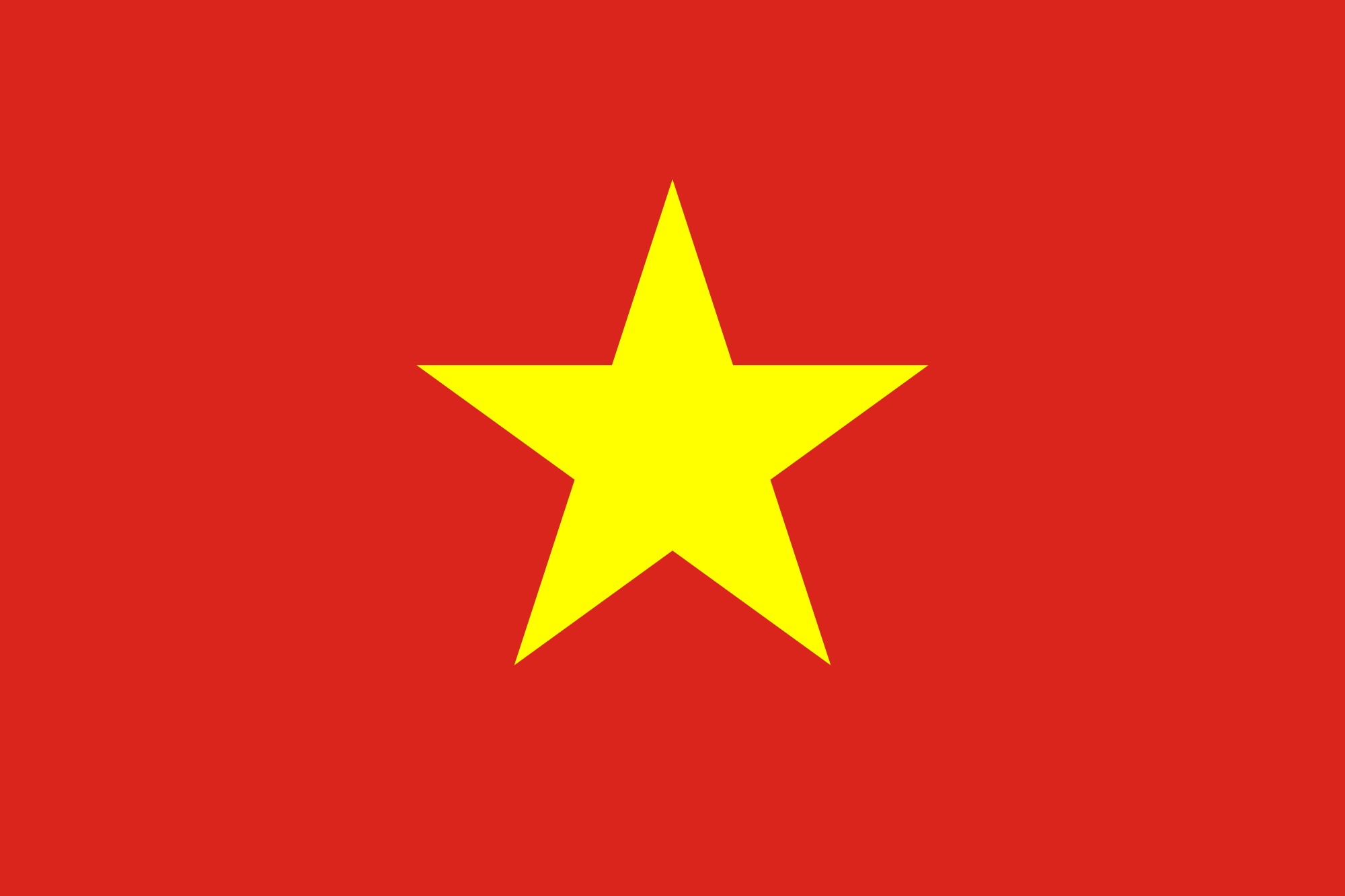 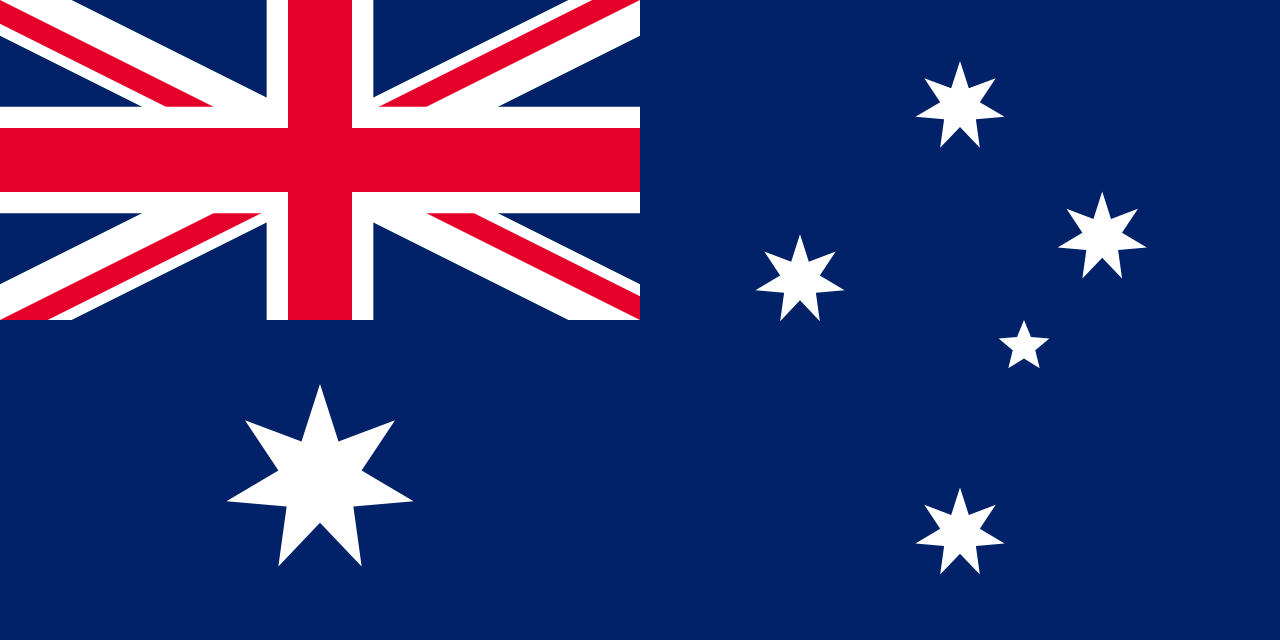 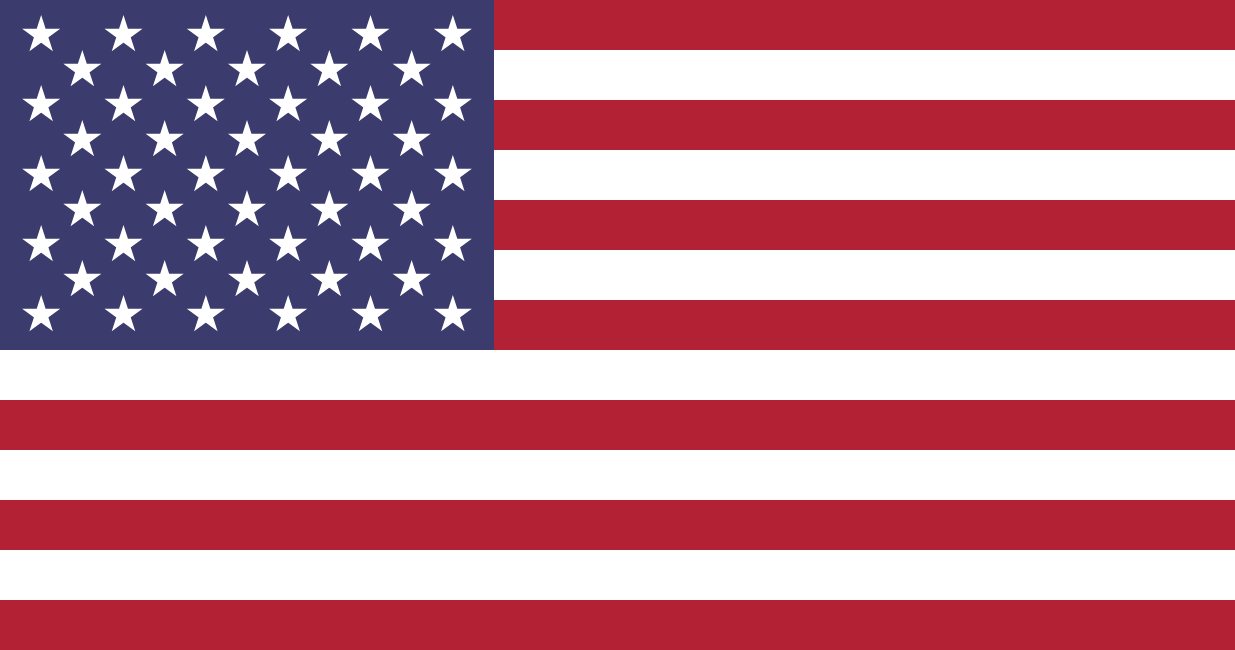 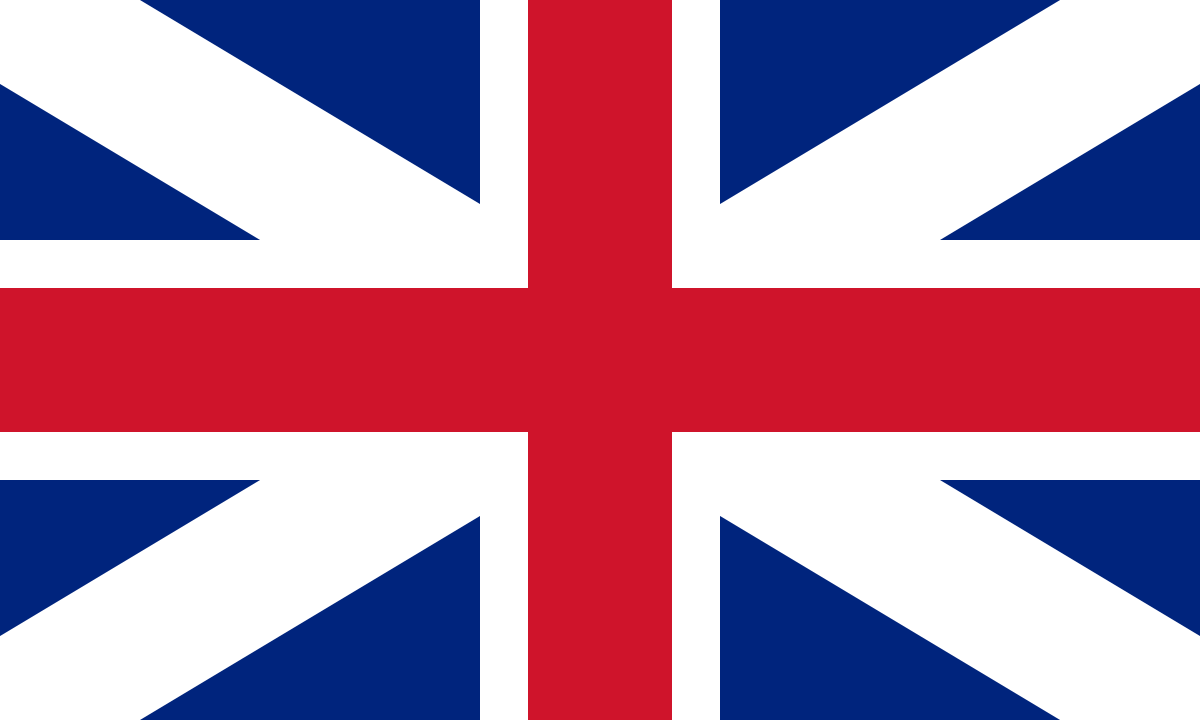 Viet Nam
Australia
Britain
America
Homework
Learn by heart all the new words.
Read again the dialogue in part 1.
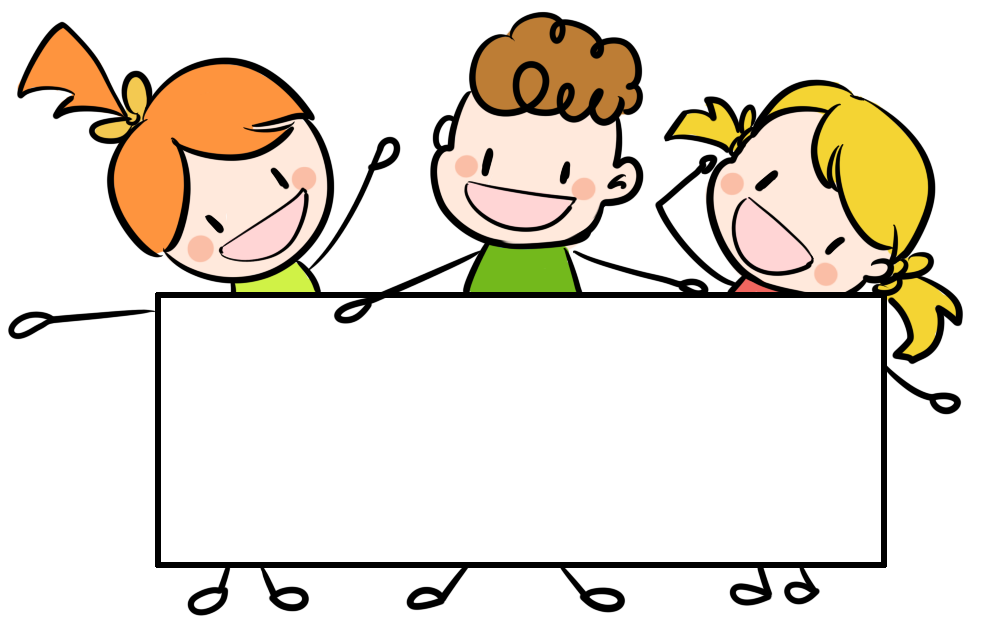 Thank you!